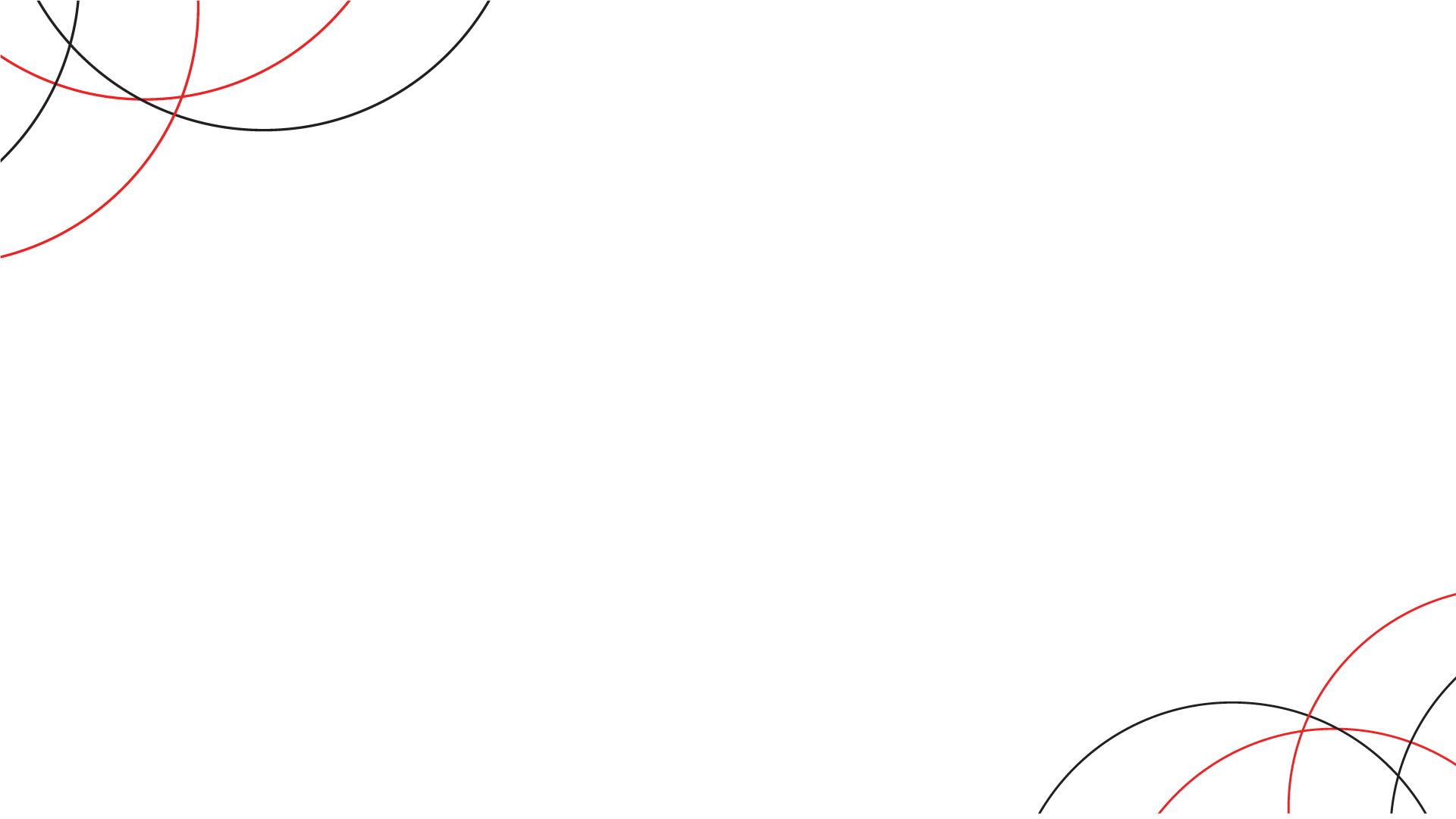 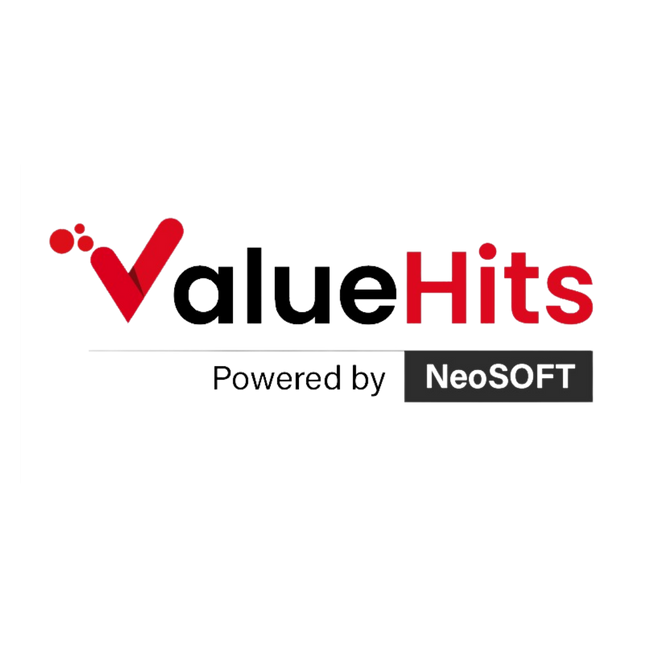 VALUEHITS INCREASED ORGANIC GOAL CONVERSIONS BY 477.19% IN JUST 4 MONTHS FOR A RENOWNED IT SOLUTIONS COMPANY IN INDIA
www.valuehits.com
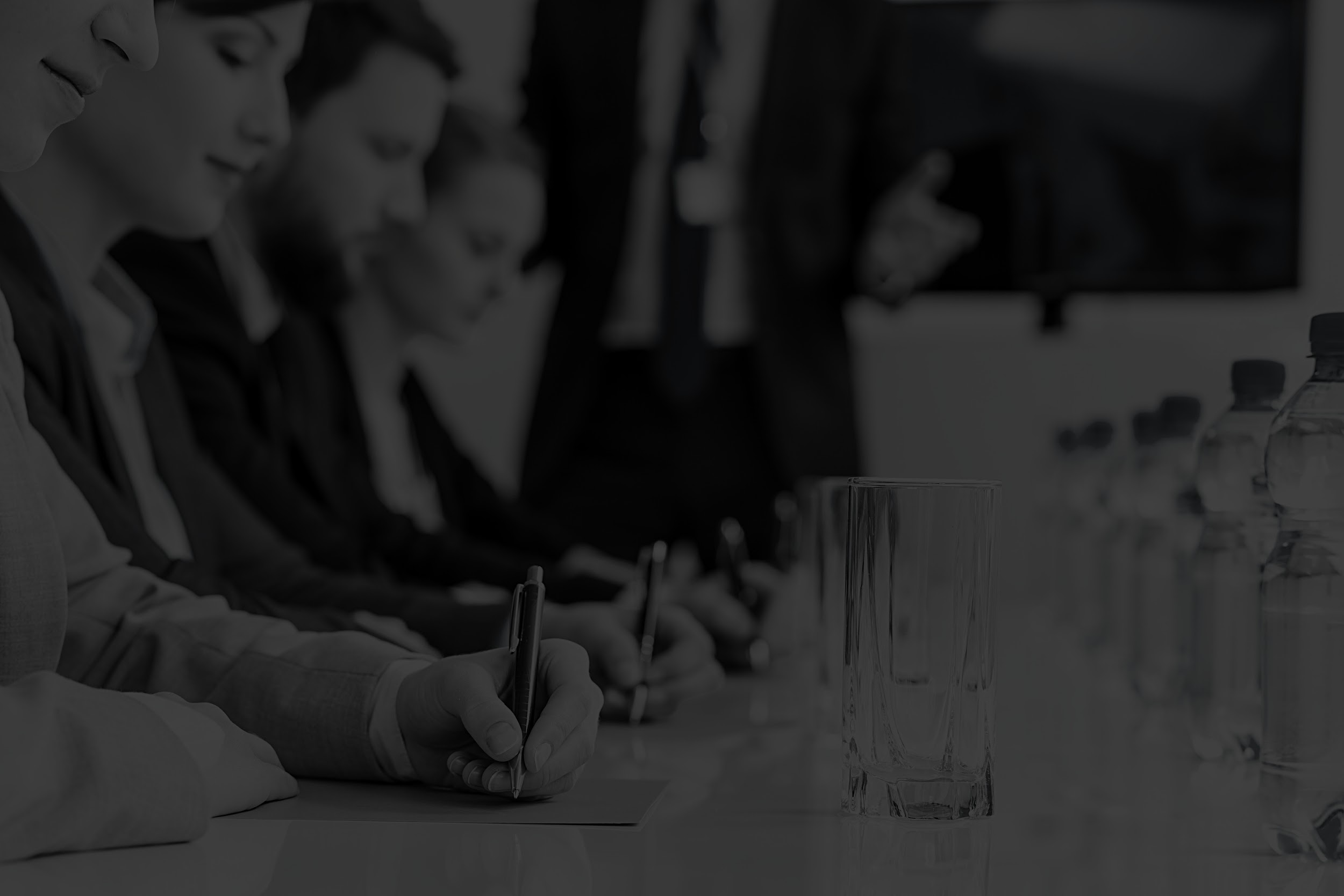 ABOUT THE
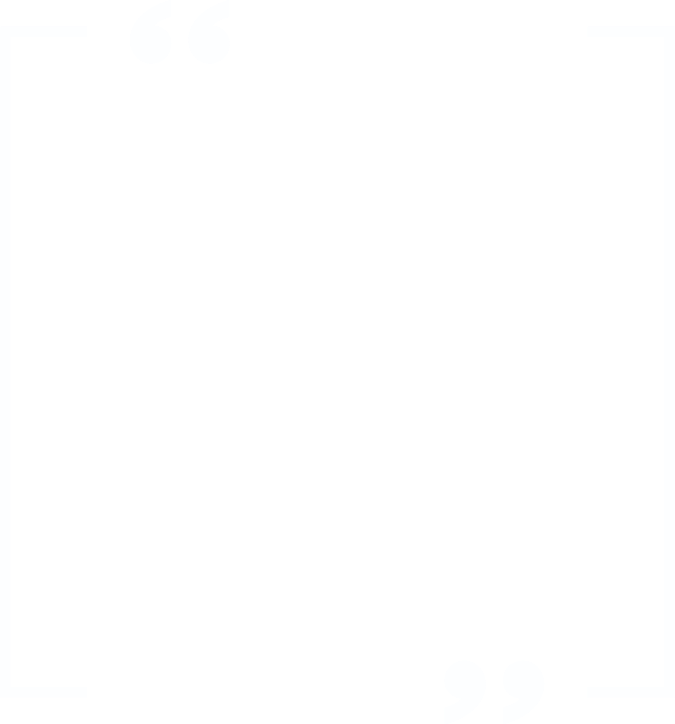 COMPANY
OBJECTIVE
The client approached ValueHits as they had to create a strong presence across India, Africa, the Middle-East and focus on serving enterprise and mid-market customers organically through SEO.
Eureka Digitization and Automation Services (eDAS) is a digital automation company, delivering cutting-edge Software-as-a-Service (SaaS) solutions to help businesses operate better than ever before. They offer a range of robust digital products, solutions and services, tailored to their client’s requirements.
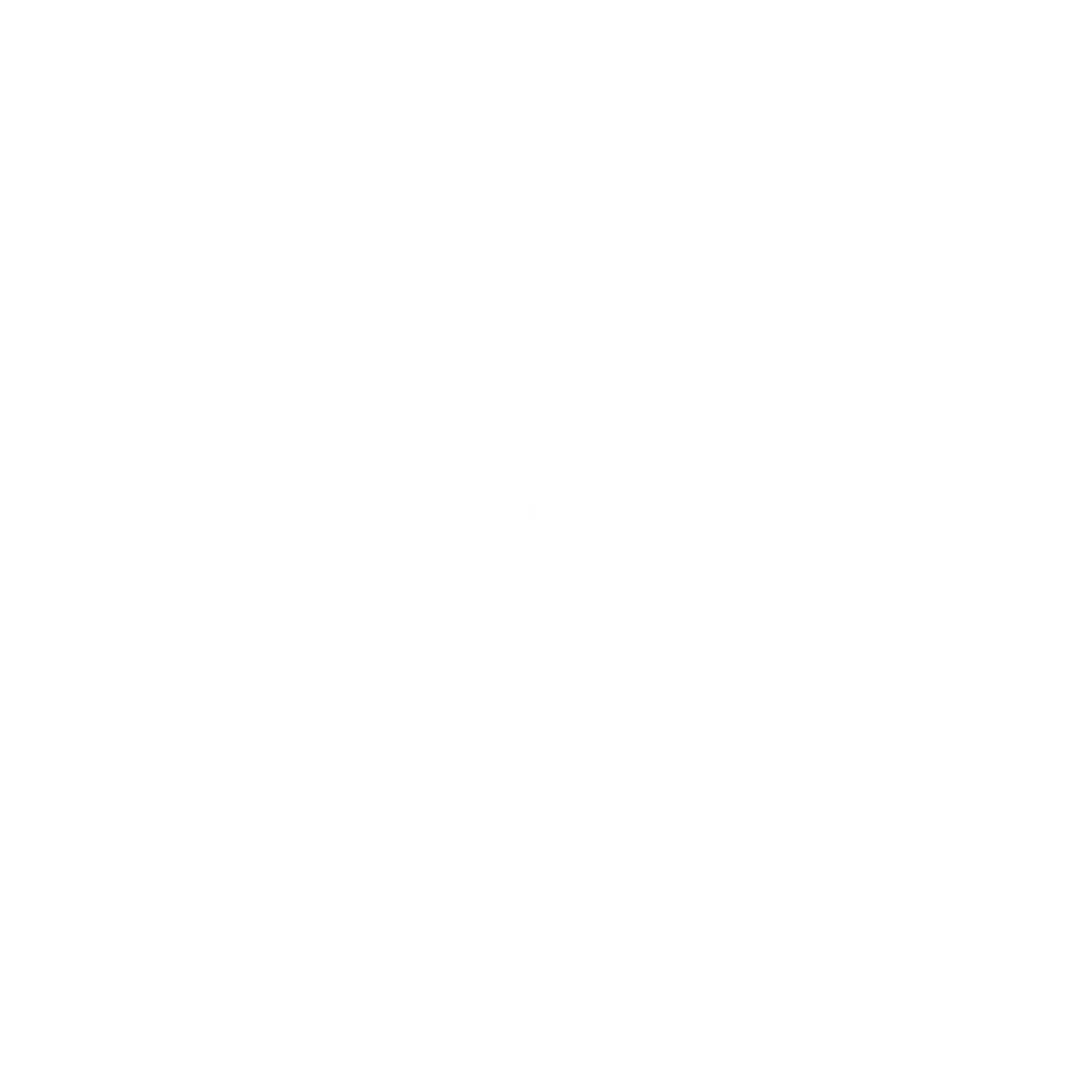 www.edas.tech
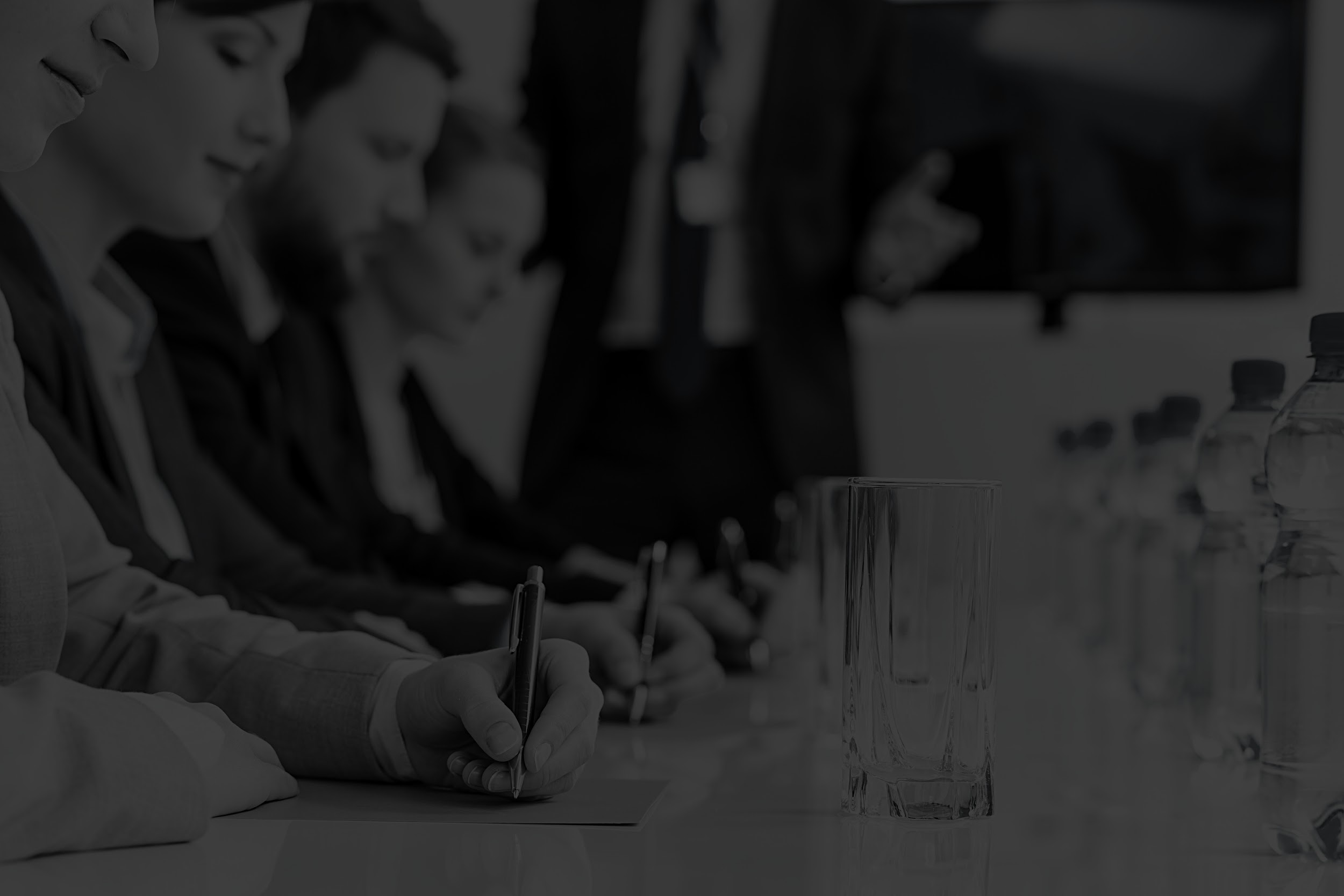 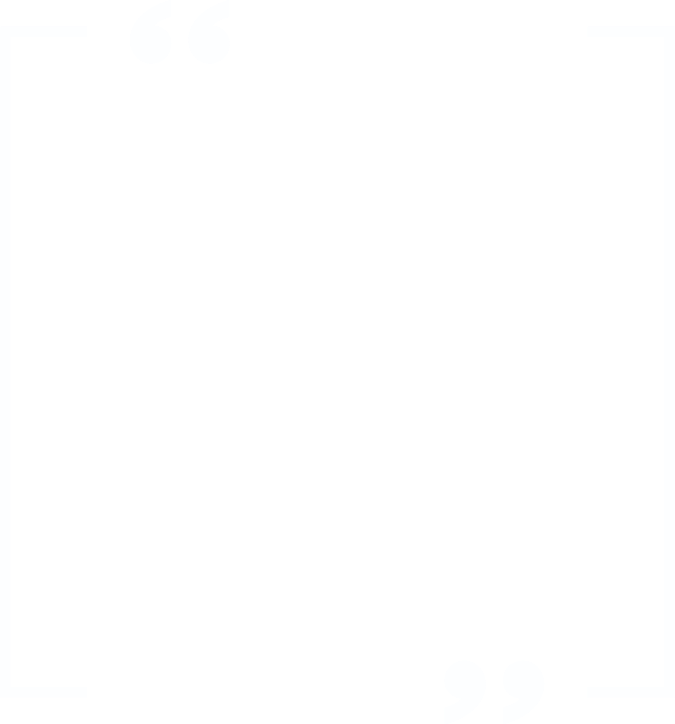 KEY CHALLENGES
The client wanted increase no. of keywords ranking in Top 10 positions.
Keyword ranking fluctuation was volatile due to multiple Google Algorithm updates rolled out in the last year.
Had to fix a lot of crawling and indexing issues found through Google Search Console.
Website structure not optimized to international targeting.
Lot of spam backlinks were generated by earlier agency.
Increase the no. of inquiries from organic source.
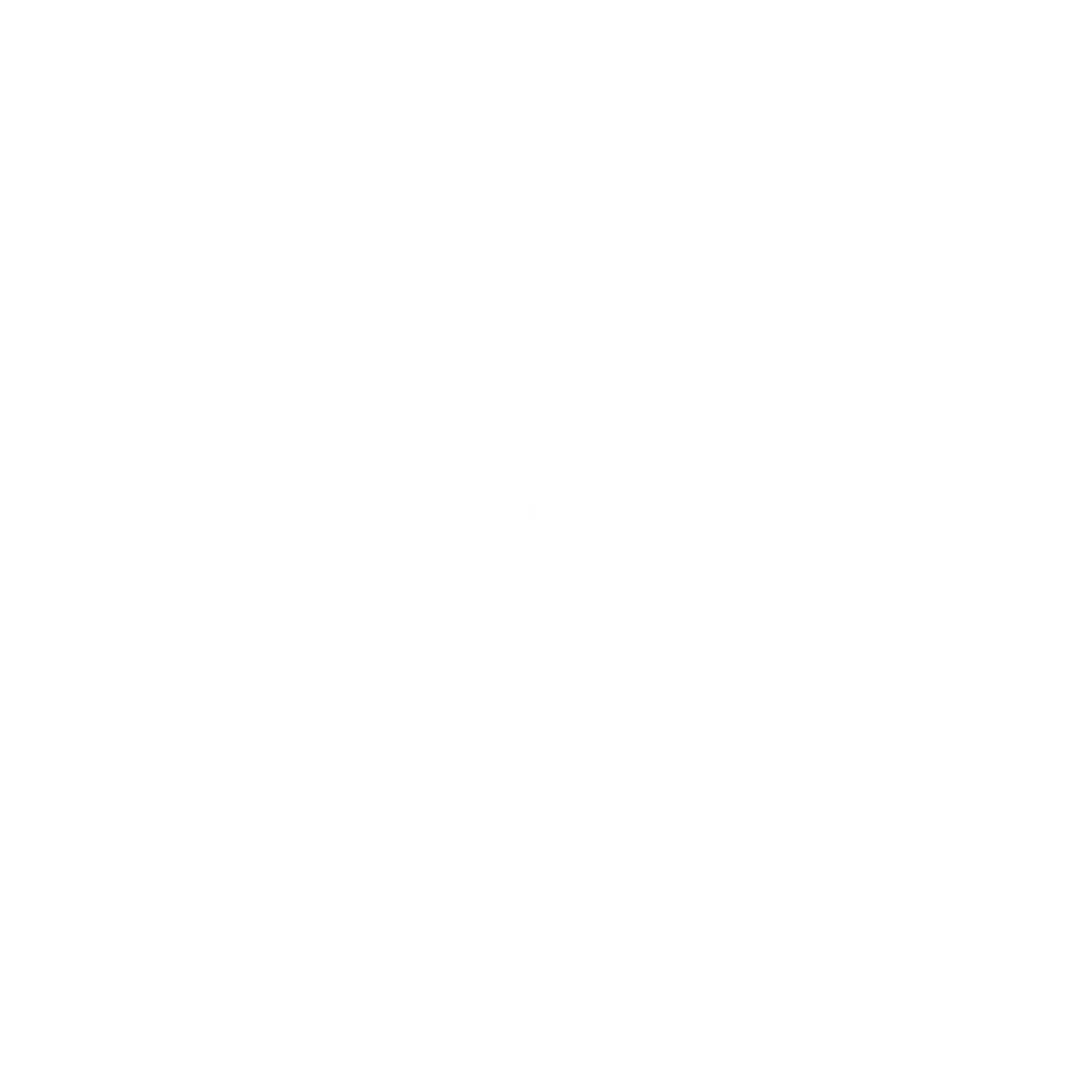 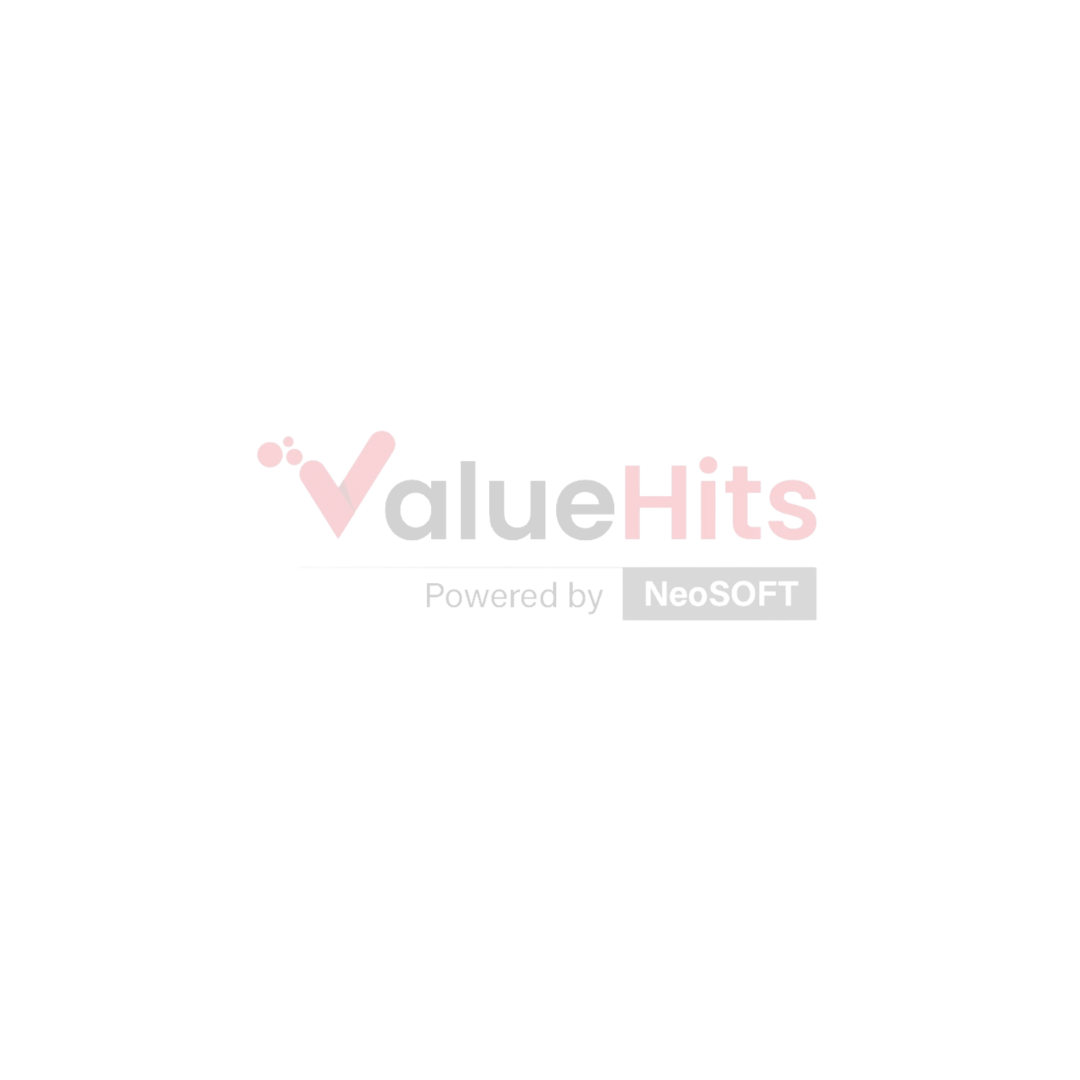 ON PAGE
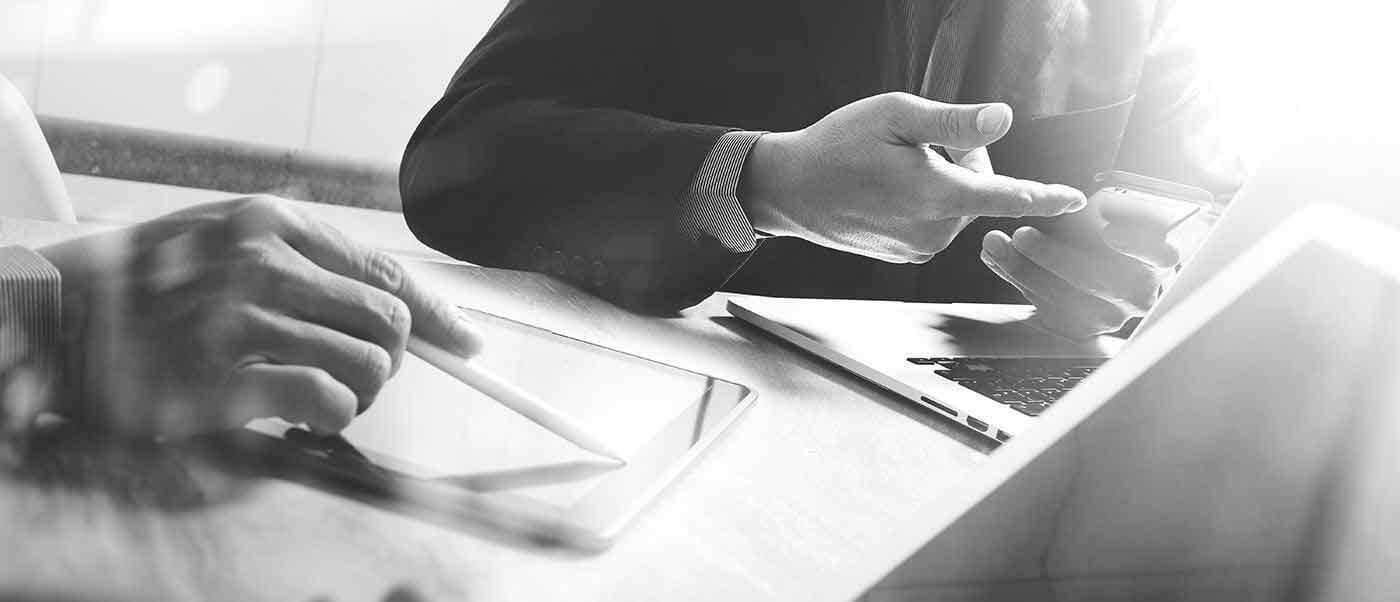 ACTIVITY
Initial Website Audit
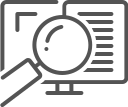 Our initial audit report gave us an understanding of the factors
that needed immense work and improvement.
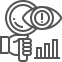 Weak Points:
Wrong Canonical tags placed.
Product pages not optimized
Broken Links (Internal & External)
Structured Data missing
Blog Section was missing
URL Canonicalization issue.
Lots of HTML Coding issue
Keyword-rich content missing
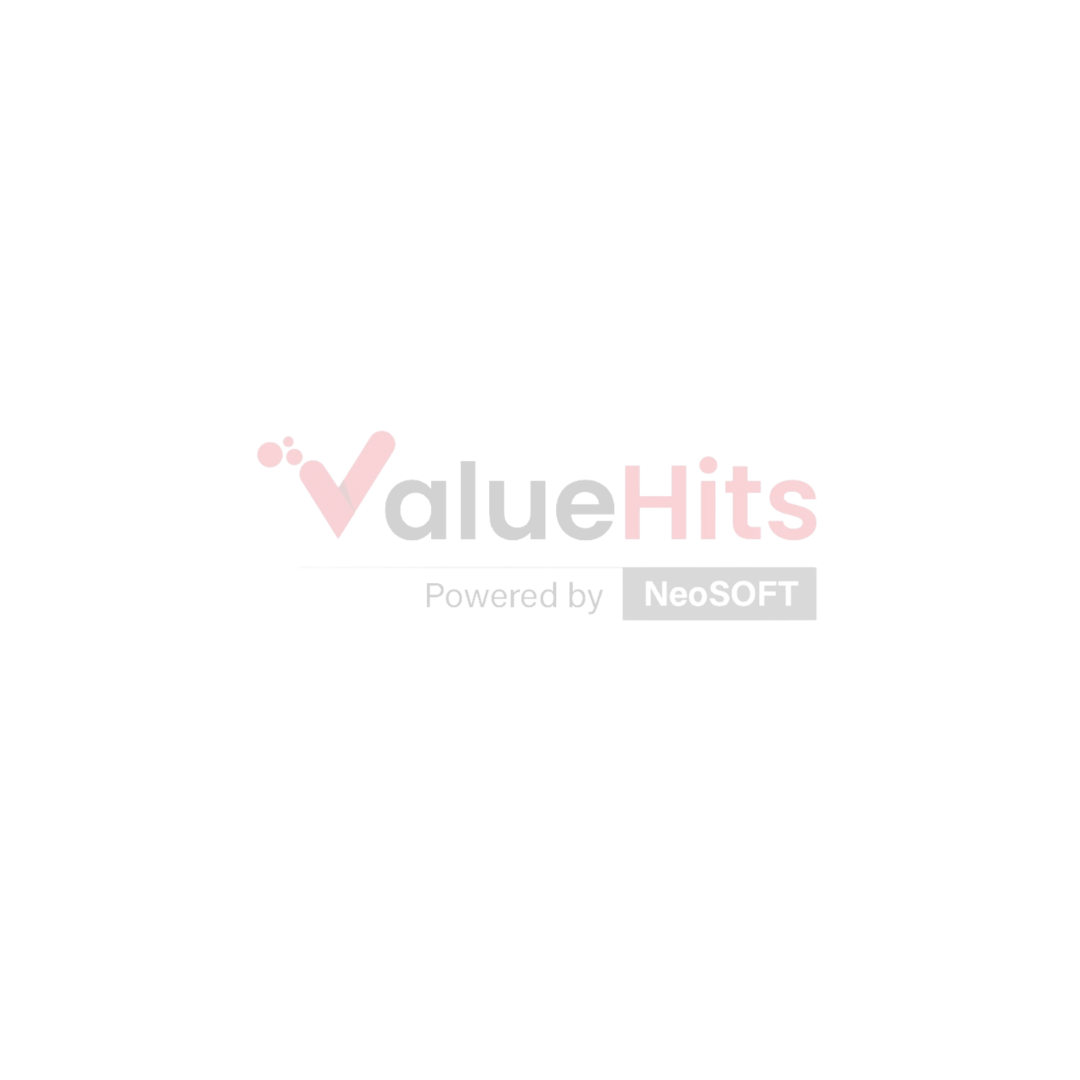 Website Loading Speed
Duplication Issues present
GMB Listing had scope for improvement
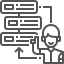 Fixed the crawling issues found in the Search Console
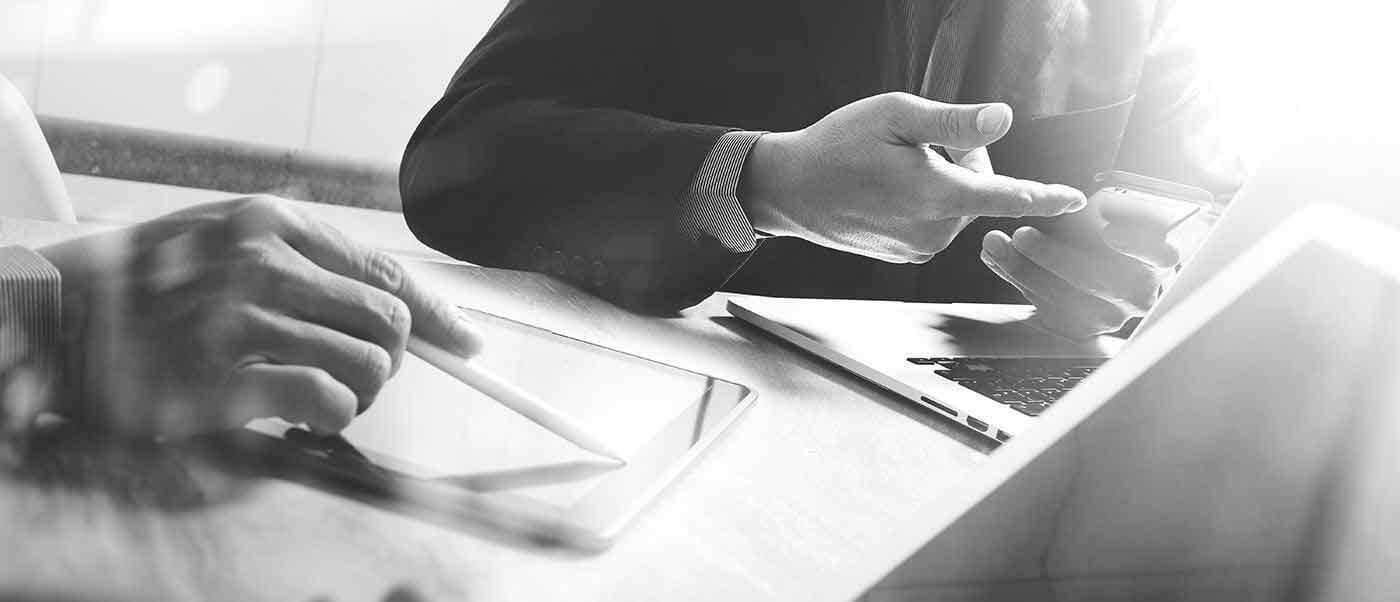 We made sure that all the search engine bot can get to all pages on the site. The various issues fixed were Pages Not found (404), Blocked by robots.txt, Duplicate, Google chose different canonical than user, Alternate page with proper canonical tag and much more. We checked the Search Console errors regularly to fix issues at the earliest.
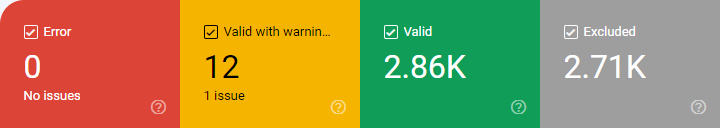 With changes in the targeted keyword list, we optimized the Meta Tags, Heading Tags and the Content to improve the relevancy
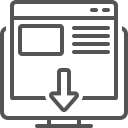 We analyzed the competitor’s websites and strategically placed the keywords in the Meta Tags, Headings as well as Content. Also, we kept in mind the Google Algorithm update wherein Google rewrote the Meta Titles to improve relevance in comparison to the search queries.
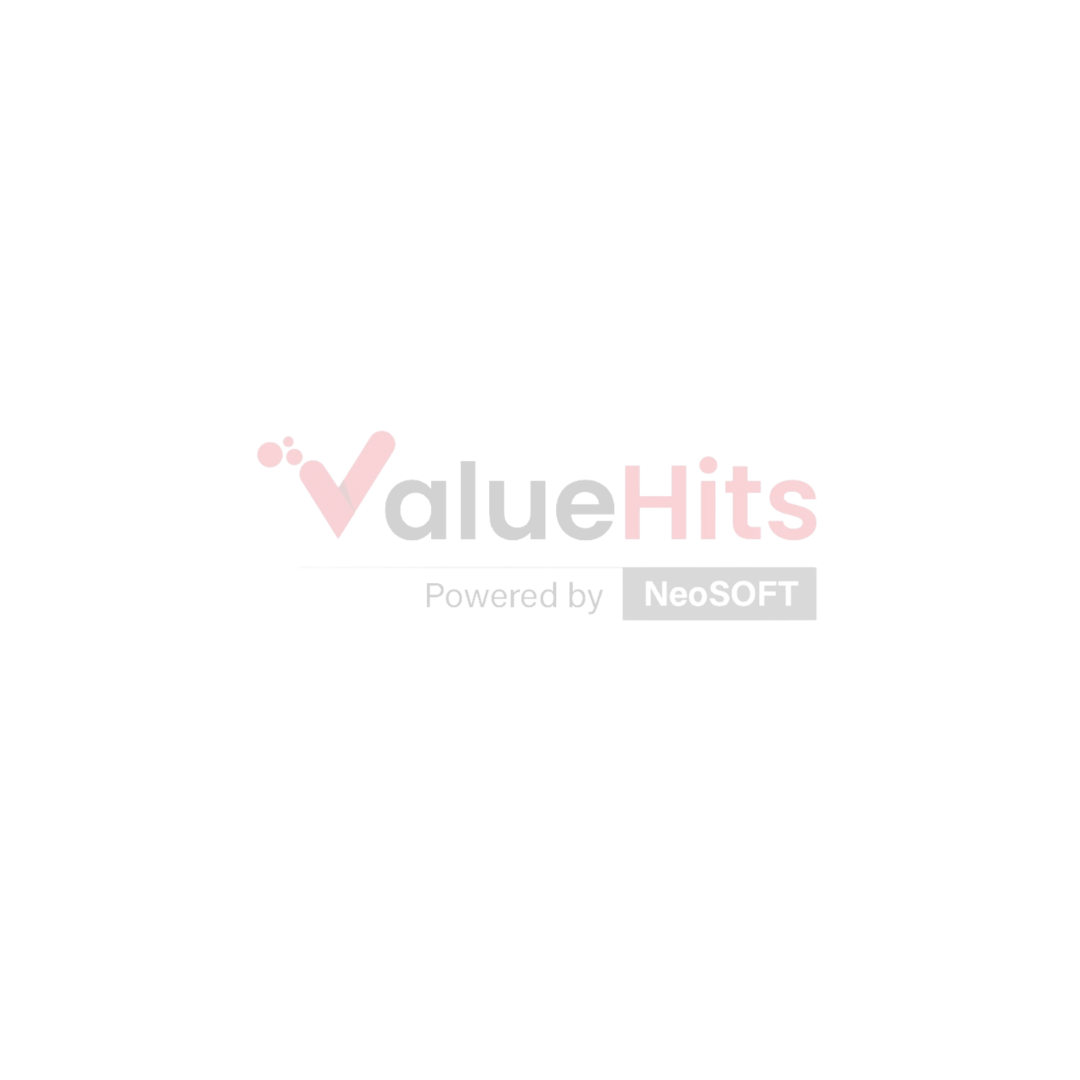 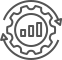 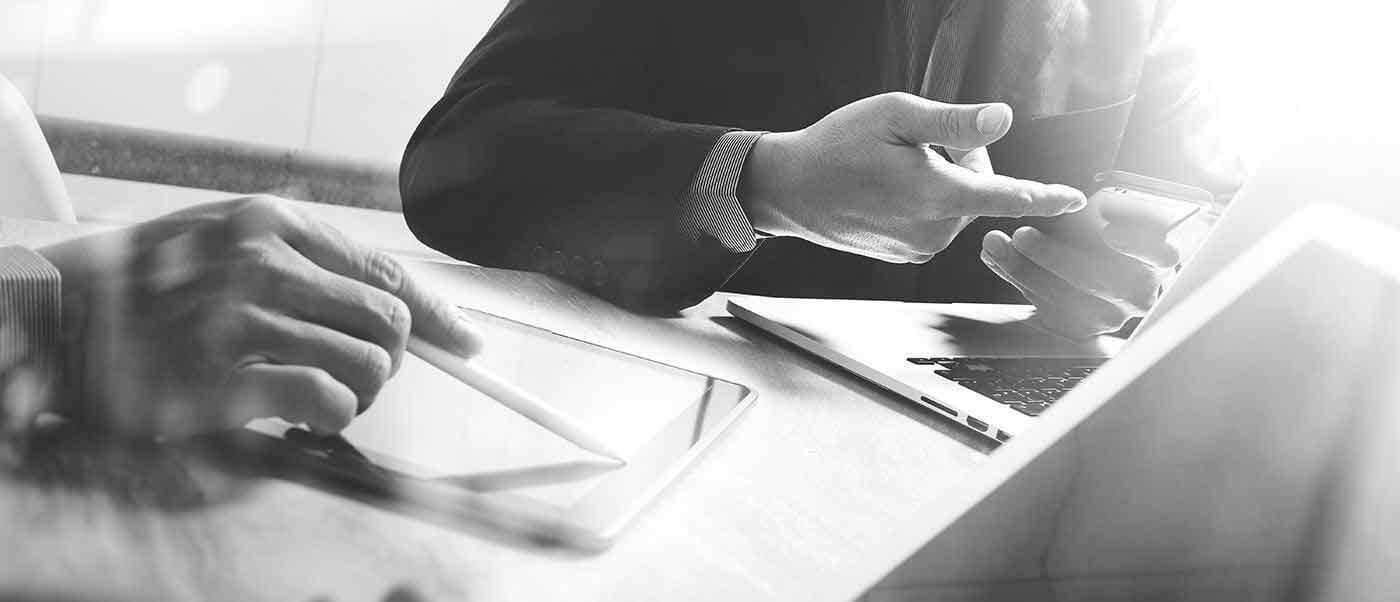 Implemented Structured Data to enhance the SERP results of the main targeted pages
Implemented the Aggregate Review and Rating Schema to get the SEO benefits; including higher click-through rates, greater search visibility, faster indexing, and voice search domination.
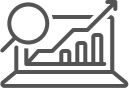 Fixed Duplication issues in relation to Page Title, Meta Description and Content
Earlier, the other language pages had English content and Meta -tags. We created unique Page Title, Meta Description for the page with other languages to avoid duplication. We created the content in the respective language to make it unique.
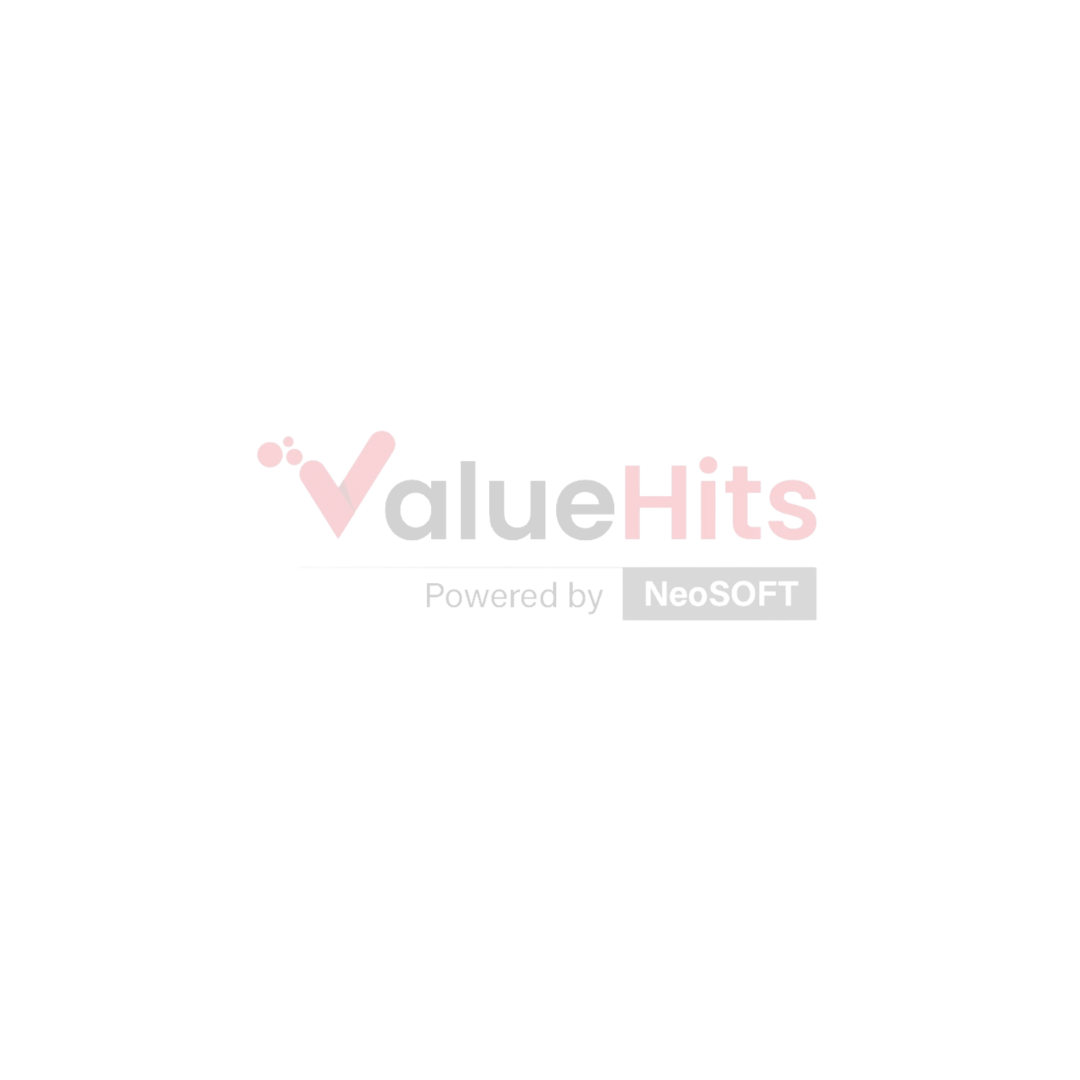 Lorem ipsum dolor sit amet, consectetur adipiscing elit, sed labore edolore
 magna aliqua. Ut enim ad minim
Proactively tackled Google Algorithm update to avoid penalty
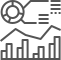 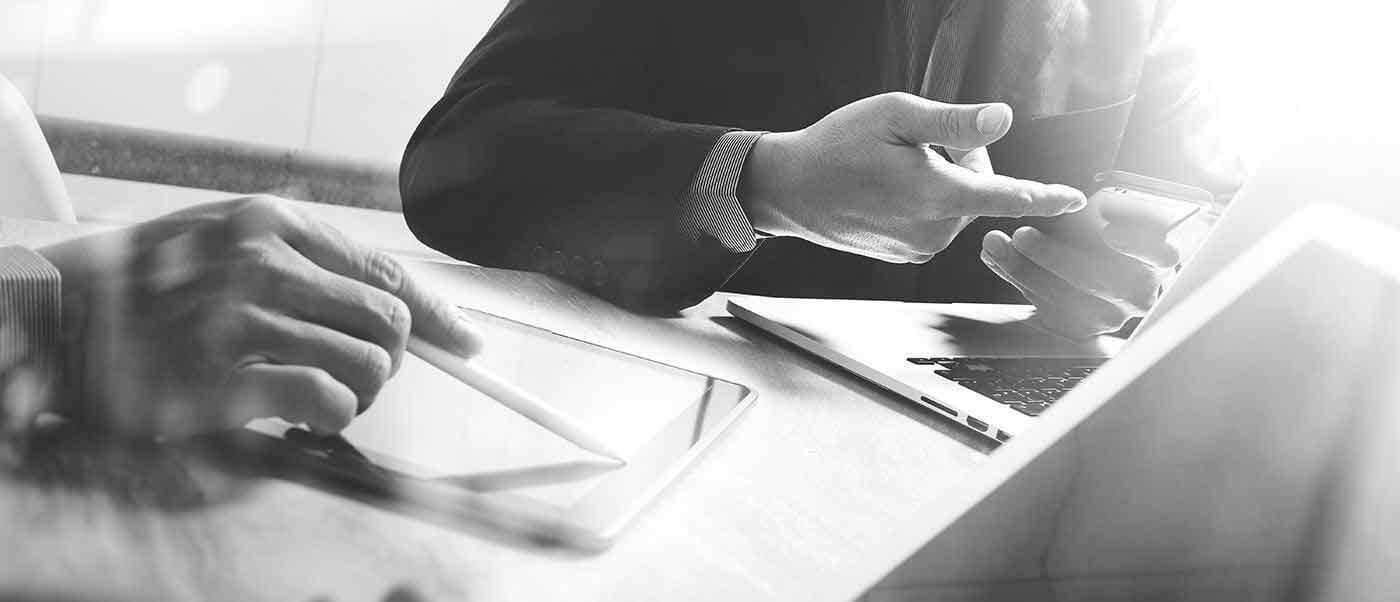 Google introduced Core Web Vitals parameter for the website performance especially for the mobile devices. We made necessary optimizations to comply the pages with those Core Web Vitals parameters. After improving the performance for mobile devices to the full extent possible, we started seeing the boost in the ranking.
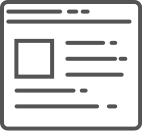 Fixed wrong canonical tags placed
Lot of other language pages had other URLs placed as canonical tags. We identified those pages and replaced it with the correct one. Also, added those for pages with no canonical tags.
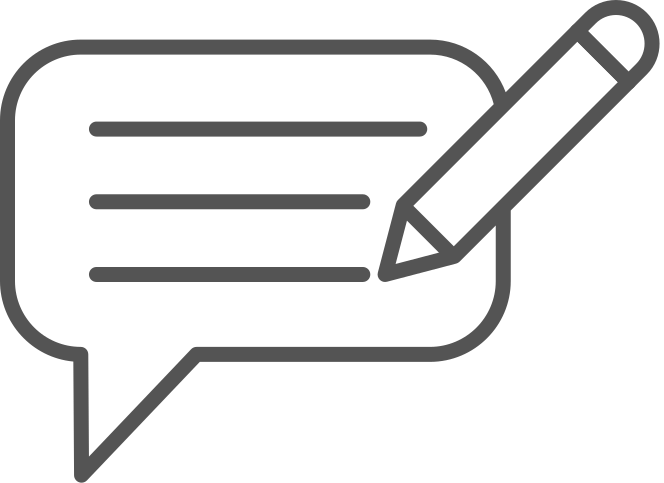 Regularly Updating Blogs on website
All search engines loves fresh and unique content especially Google. Keeping that in mind, we frequently updated blogs on the website with topics related to the targeted keywords. This activity gave boost to the ranking.
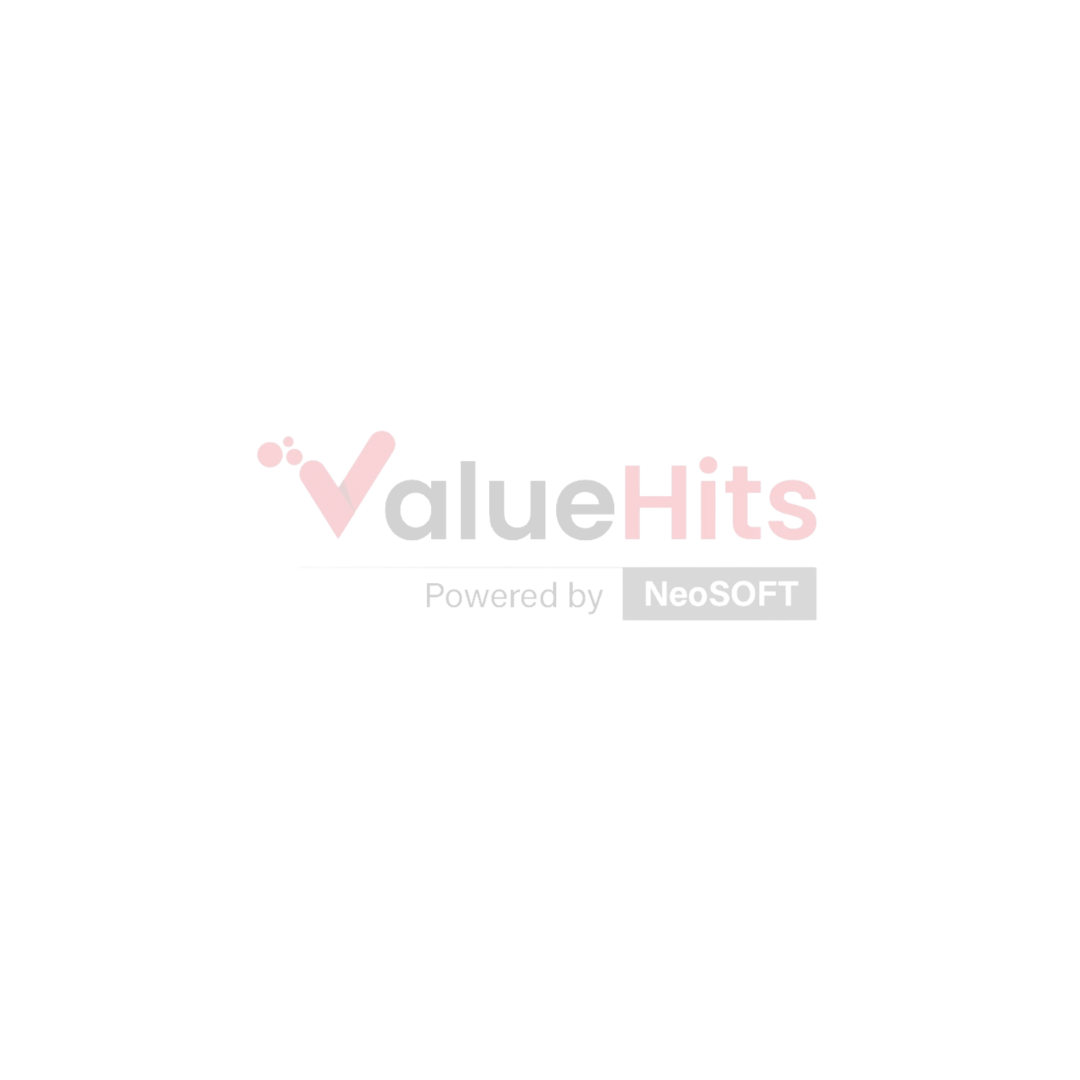 OFF PAGE
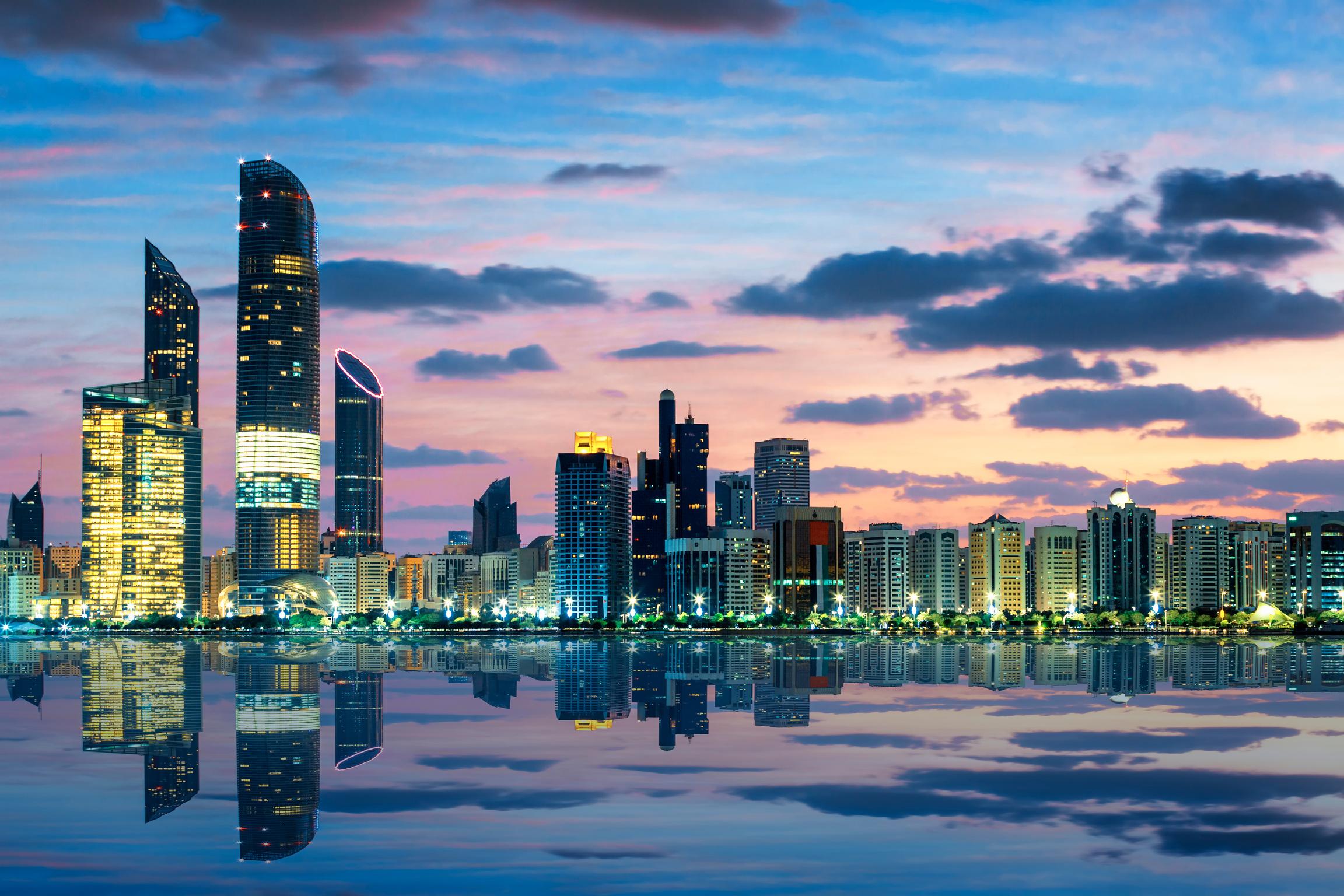 ACTIVITY
Challenges: After performing Backlink profile audit, we observed:
Not enough quality backlinks were built.
Their existing backlink profile had spam backlinks which had created by earlier agency.


Solution: In order to improve the current backlink profile, we applied the following strategies;
First, we disavowed the spam backlinks in Google Search Console to avoid getting penalized further.
We set the benchmark for building high quality do-follow backlinks; DA above 40 and Spam Score less than 5%. 
Audited Competitor’s backlink profile and worked on those to reduce backlink gap. 
No. of submission per day were 20 distributed among the various activities as per the package chose by the client.
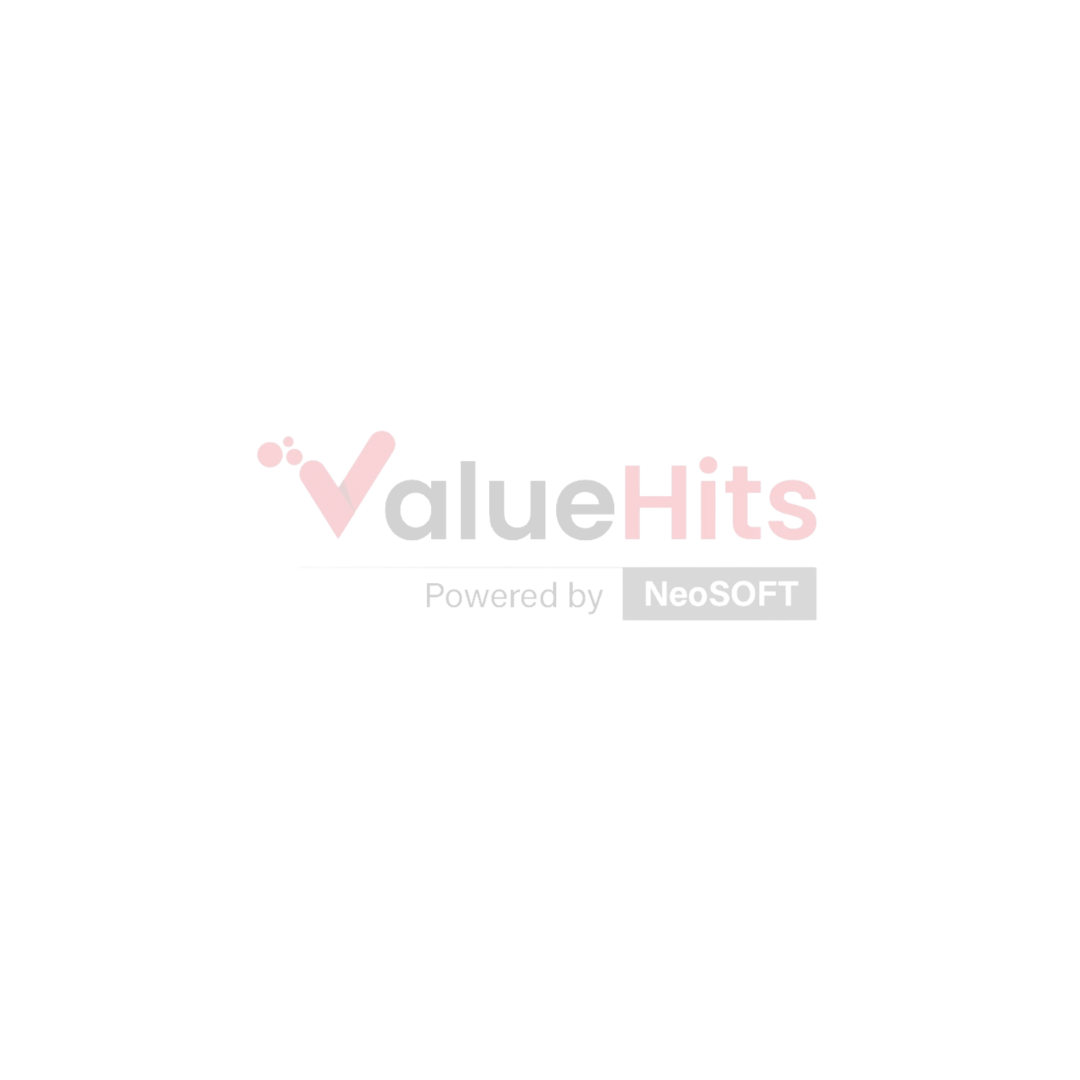 Below are the list of off-page activities performed for this campaign;
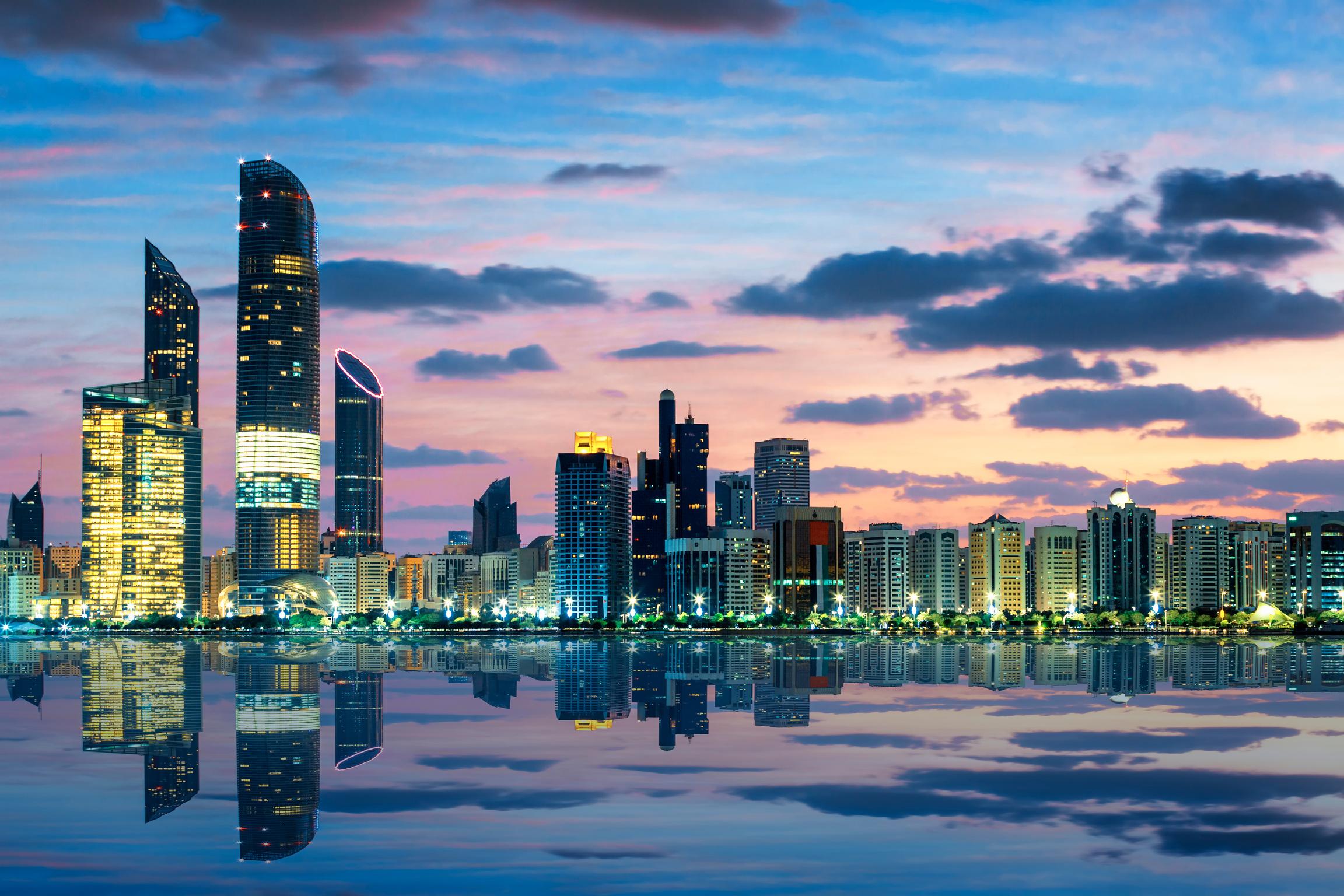 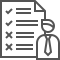 Business Listing
Our regular Business Listing task helped the client to improve website traffic, increase online visibility, and rank higher on search engines.
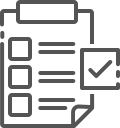 Classified Submission
Our regular Classified submission (Business Ads) improved client's web site visibility and presence on the search engine market.
Blog Submission
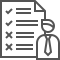 Blog submissions helped us to create brand awareness and also drive referral traffic. We submitted our blogs to sites like Medium, Bloglovin, Tumblr, Wordpress, LiveJournal, Hubpages to name a few.
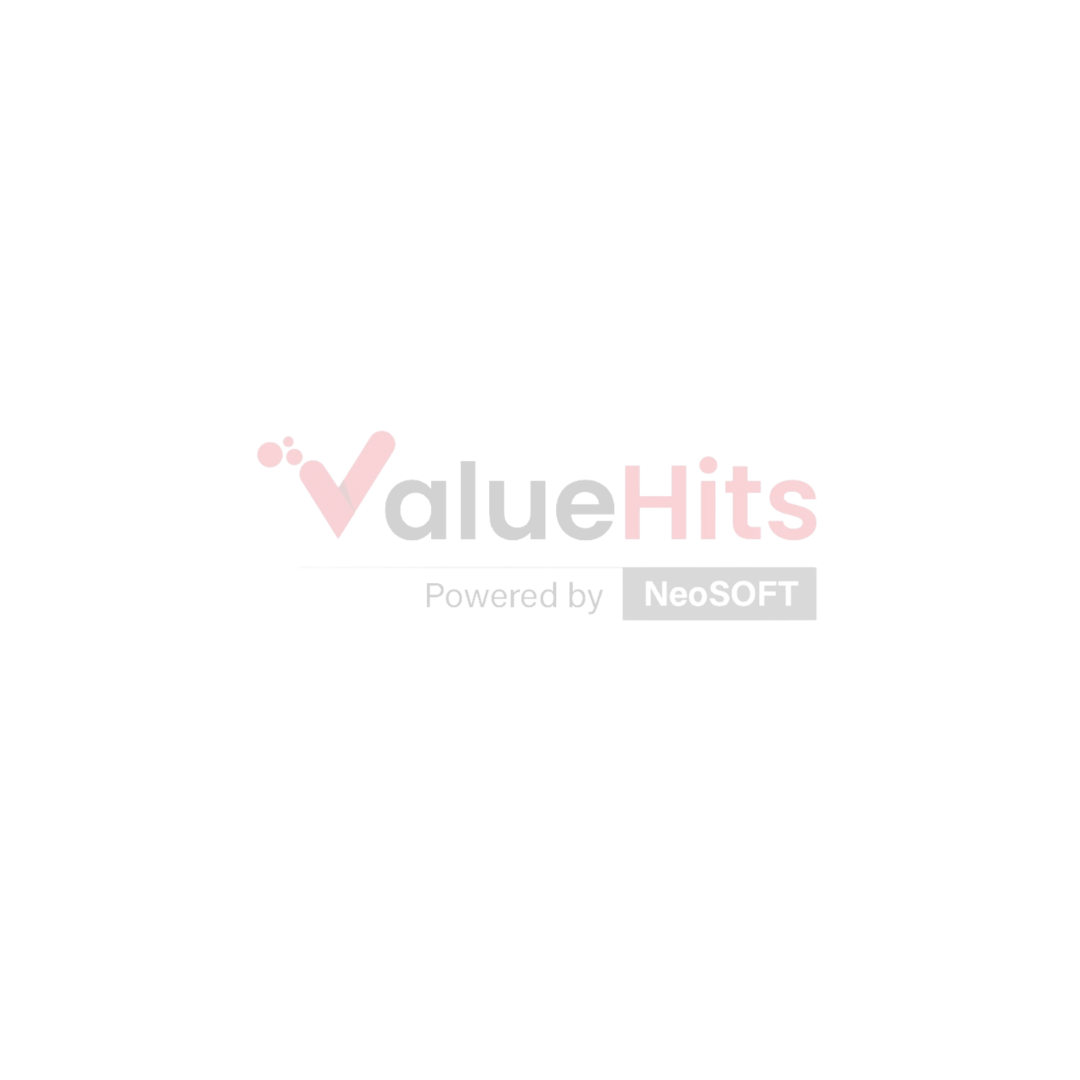 Guest Posting
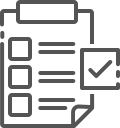 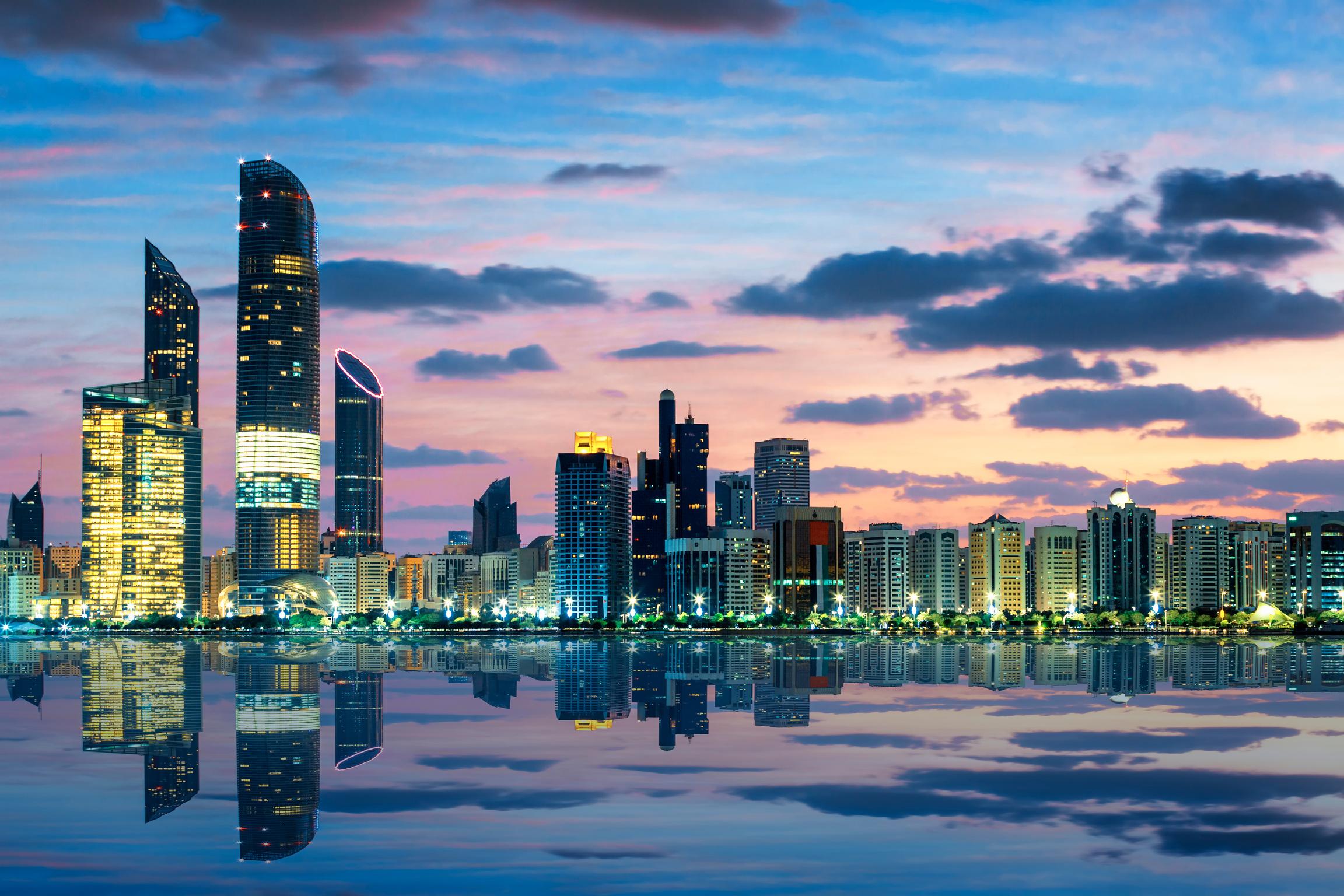 Being a legal consultant website, we tried approaching niche guest bloggers to publish our blog on their website. We got positive responses from few bloggers.
Forum & Blog Commenting

We regularly started commenting on related blogs and forums with a hope to get backlinks as well traffic.
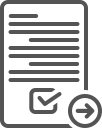 Video Submission
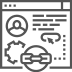 Video Submission task helped the client website to improve website traffic and necessary branding.
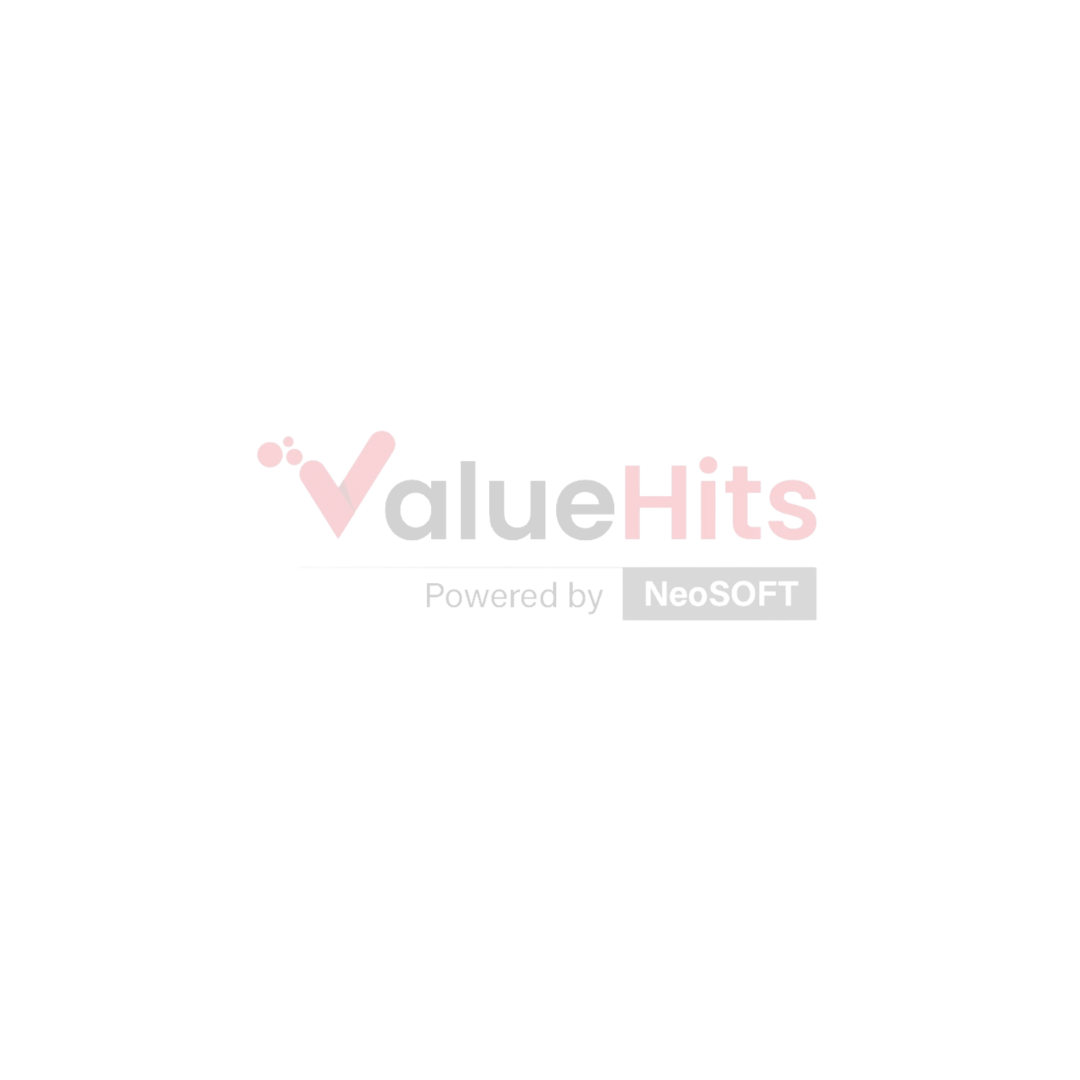 Wikipedia Article Citations
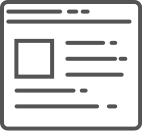 We tried adding citations to the relevant Wikipedia articles with an hope to get referral traffic.
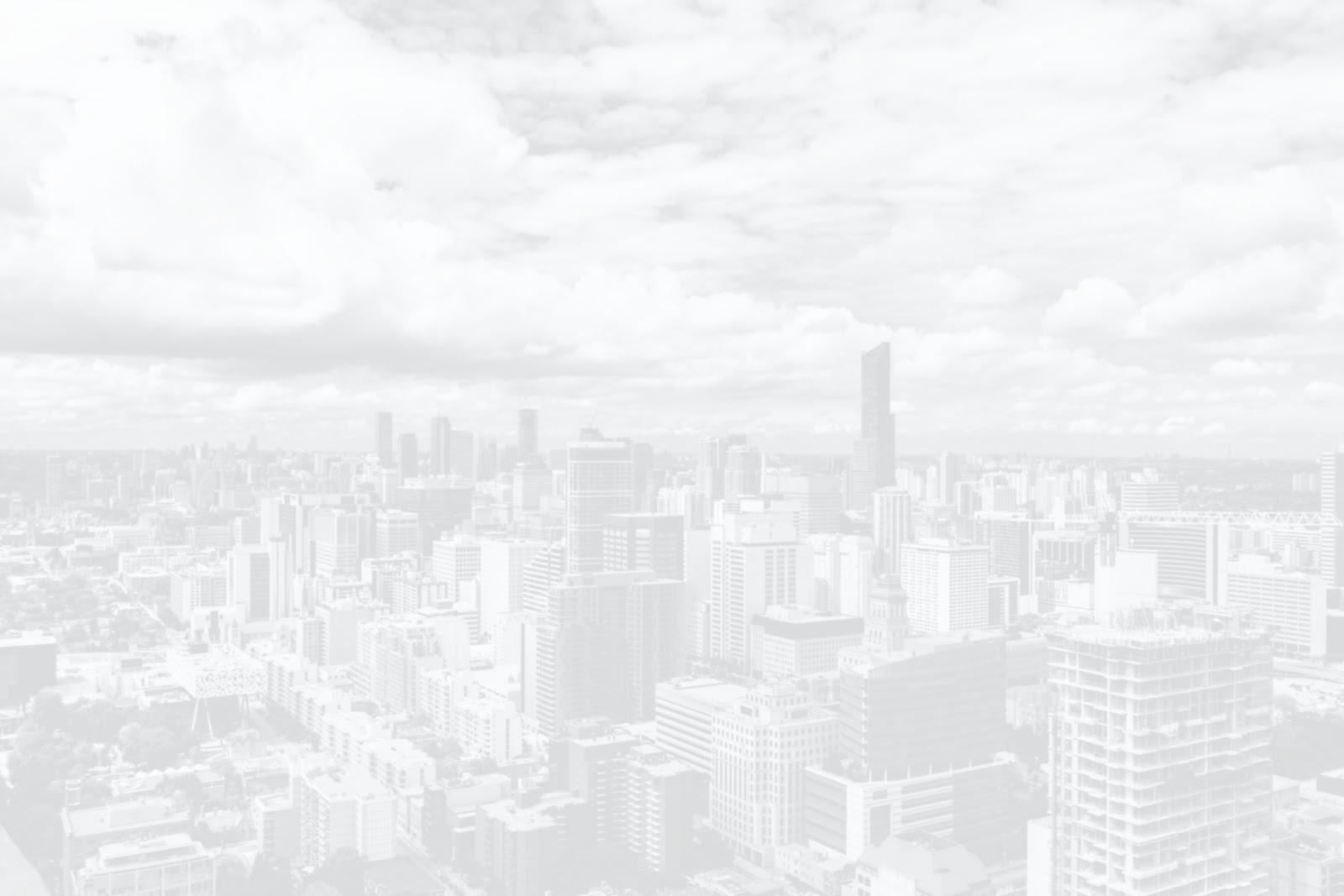 ORGANIC
TRAFFIC INPROVEMENT
Traffic Improvement Overview: (Period: January 2023 compared to October 2022)
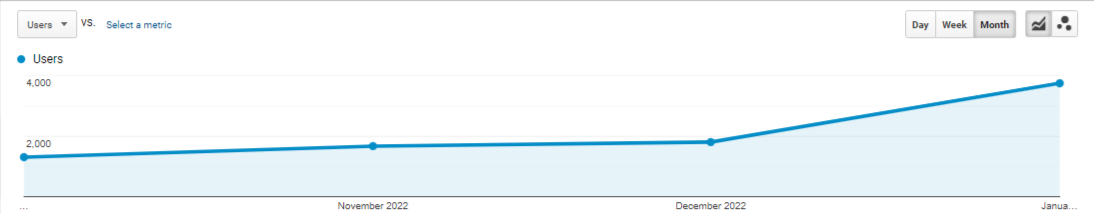 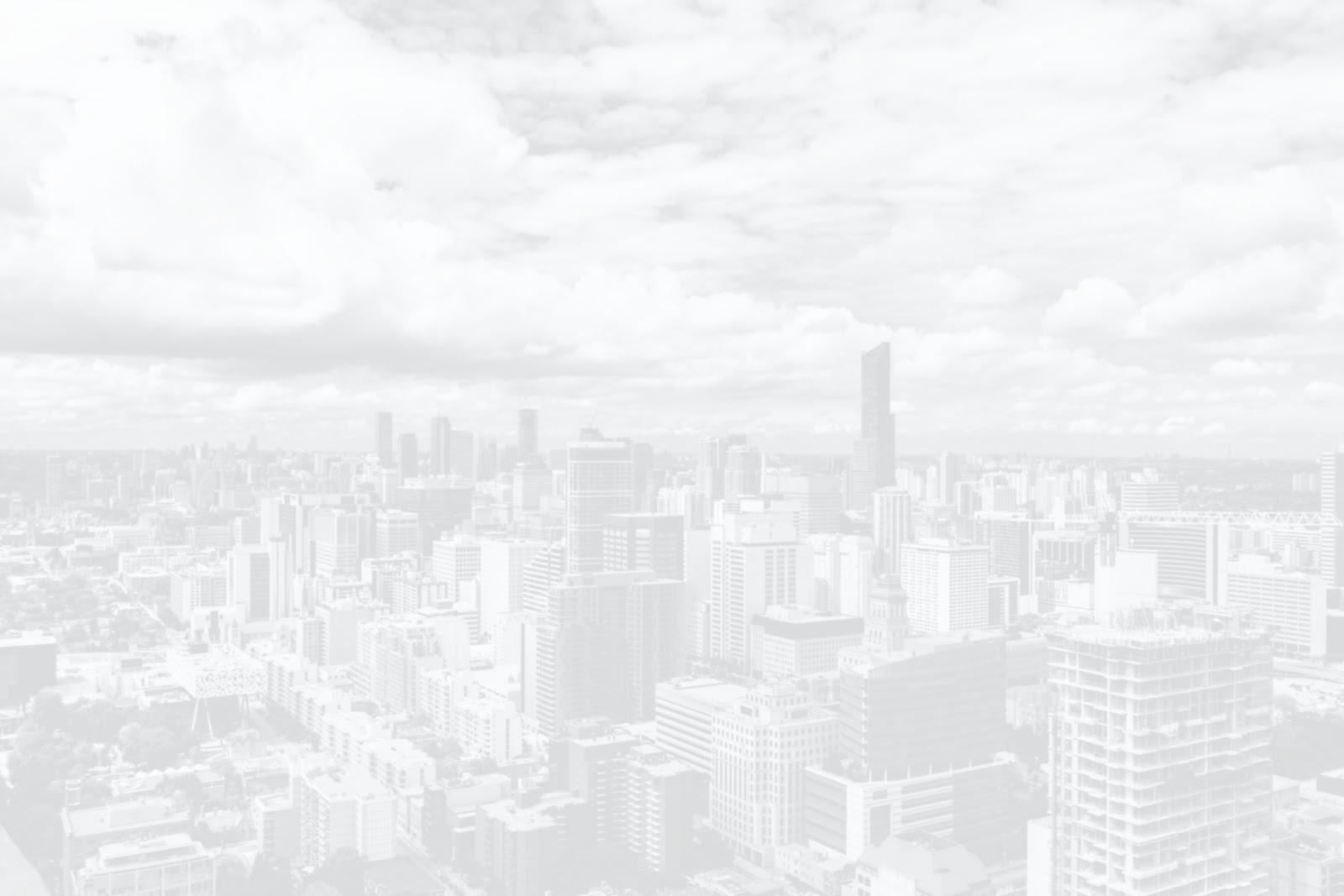 ORGANIC GOAL
CONVERSION RESULT
Goal Conversion Overview: (Period: January 2023 compared to October 2022)
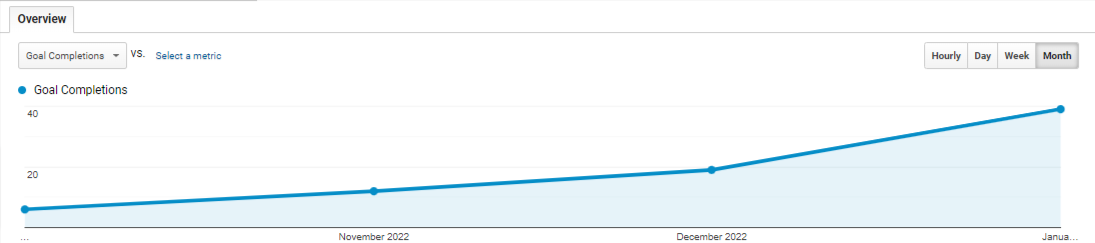 Enquiries Generated Through Contact Forms in Oct-22 - 6
Enquiries Generated Through Contact Forms in Jan-23 - 39
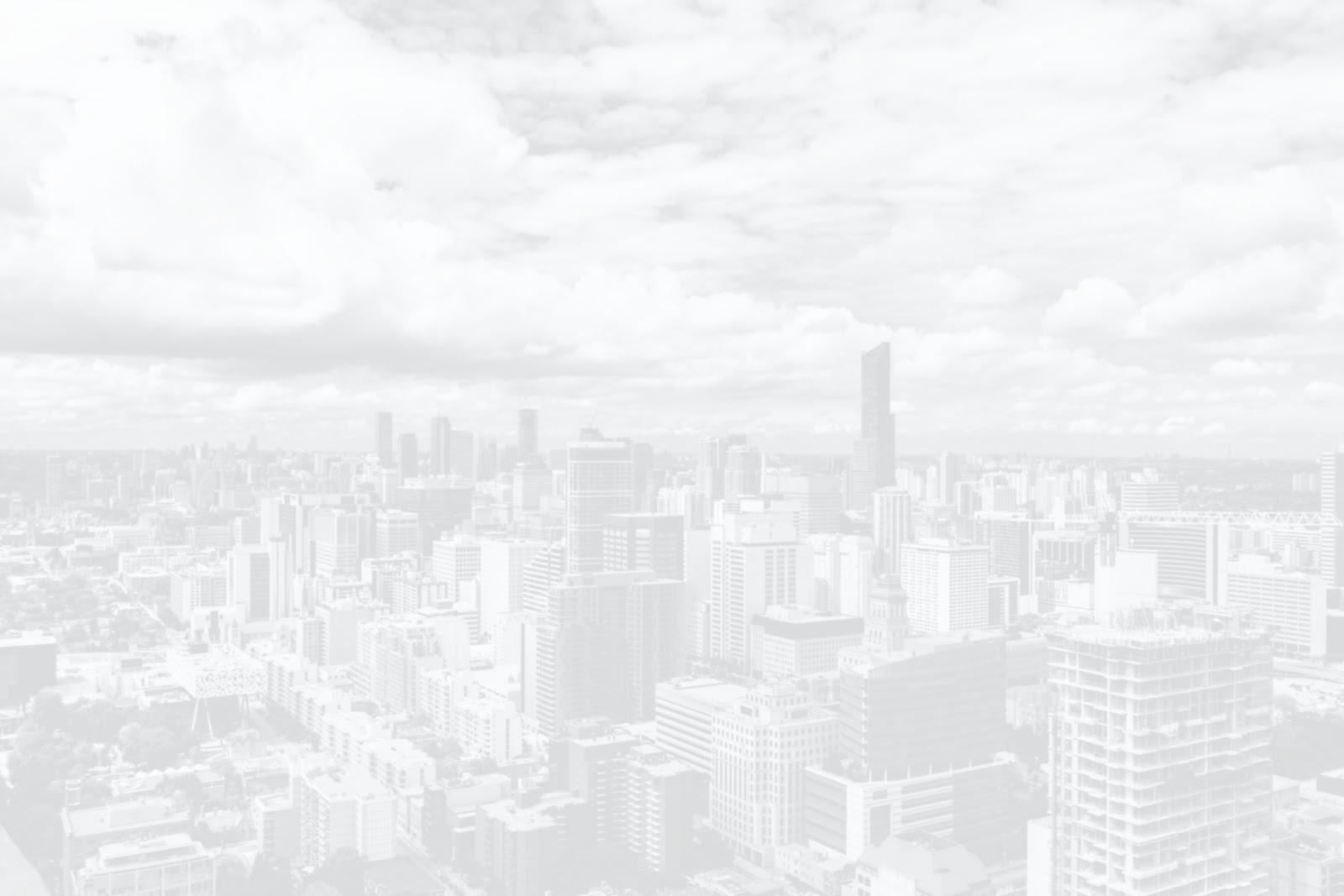 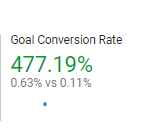 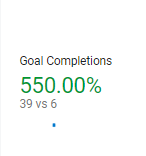 ORGANIC GOAL
CONVERSION RESULT
Goal Conversion Overview: (Period: January 2023 compared to October 2022)
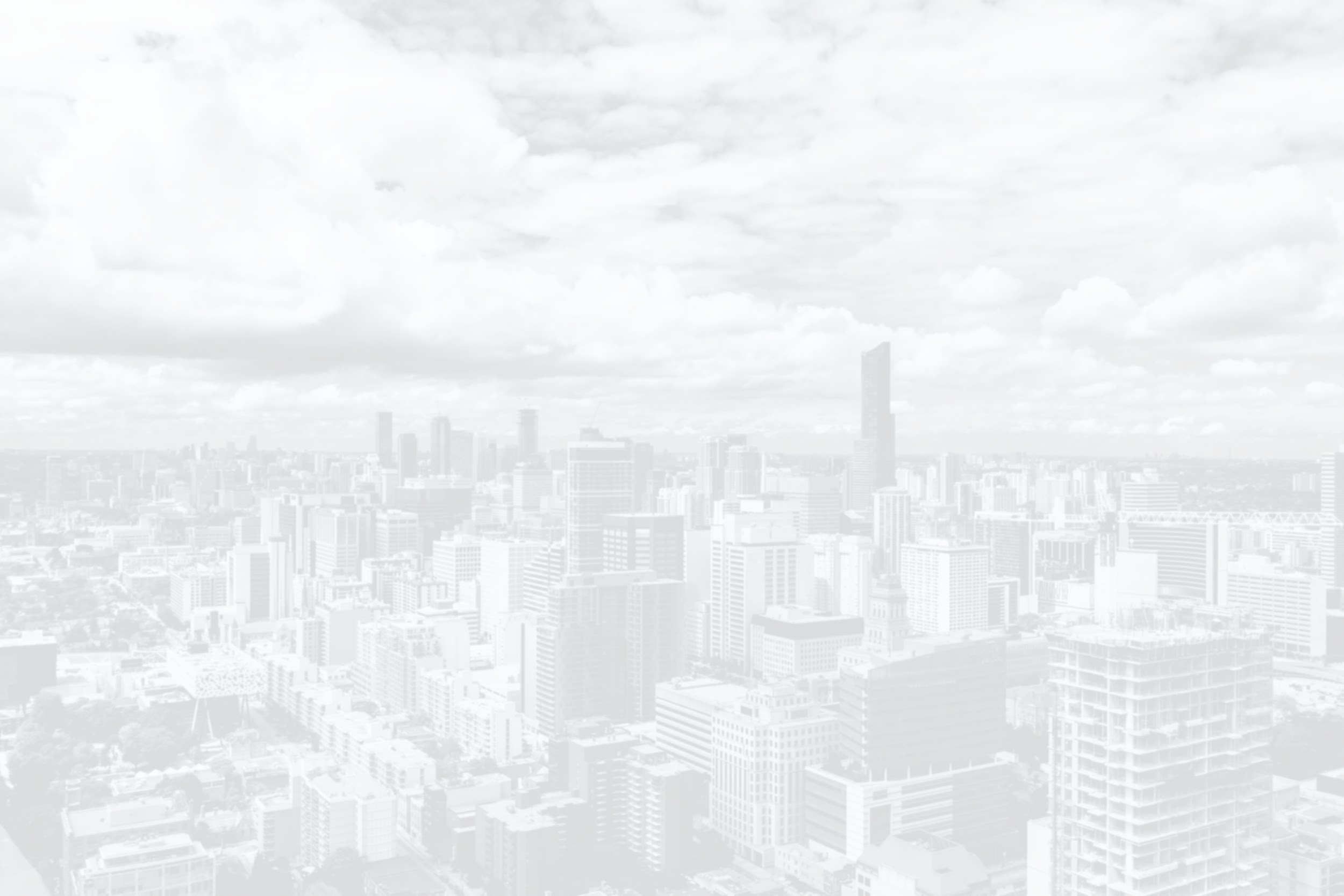 KEYWORDS
RANKING
With our optimisation process, we were able to rank few keywords out of 35 keywords on 1st and 2nd page in SERP. They were not even ranking on top 10 pages. (Google.co.in) within the span of 4 months.
Before SEO
After SEO
Search
Engine
Keywords
Page
Rank
Page
Rank
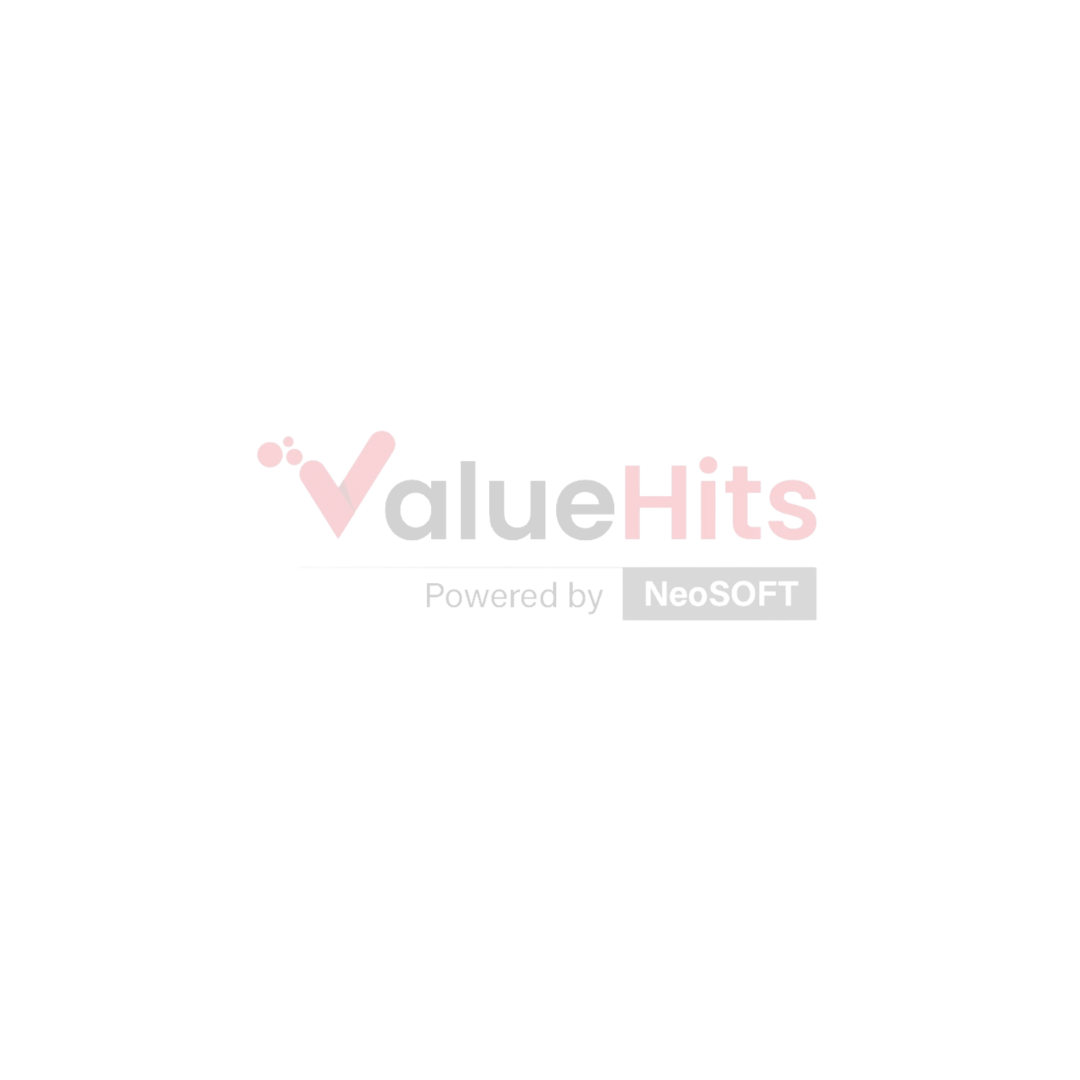 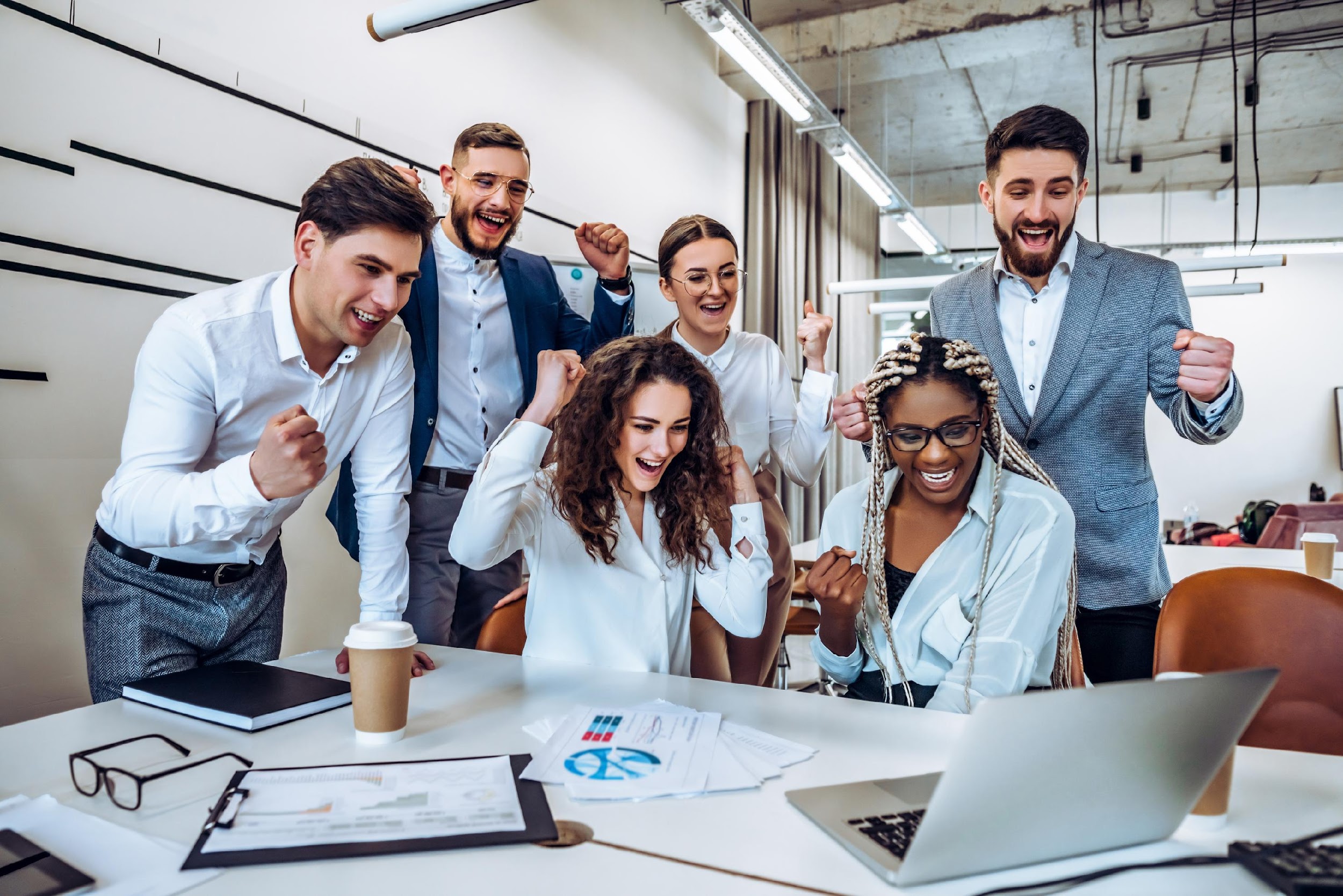 POSITIVE RESULT
15 out of 35 highly competitive keywords are ranking in top 20 positions in Google Search Result Page (SERP).
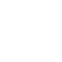 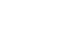 Improvement in Traffic -  January 2023 in comparison to October 2022:
Total Users - 3,736 vs 1,303 (186.72%)
Avg. Session Duration - 00:01:43 vs 00:01:31 (12.88%)
Bounce Rate - 53.07% vs 56.88% (-6.70%)
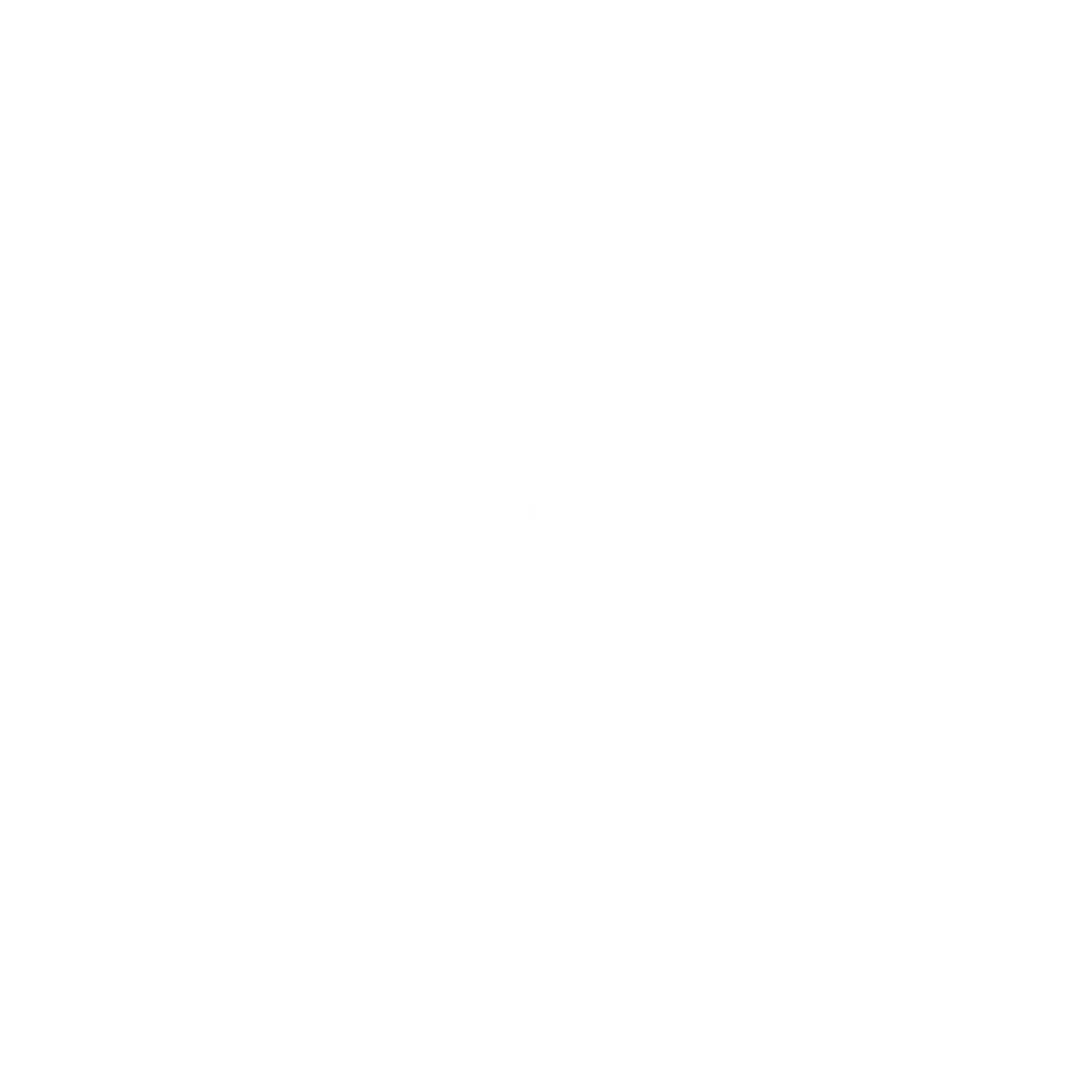 Organic Goal Conversion we achieved in January 2023 in comparison to October 2022:
No. of Enquiry Form Filled - 6 to 39 (477.19%)
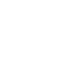 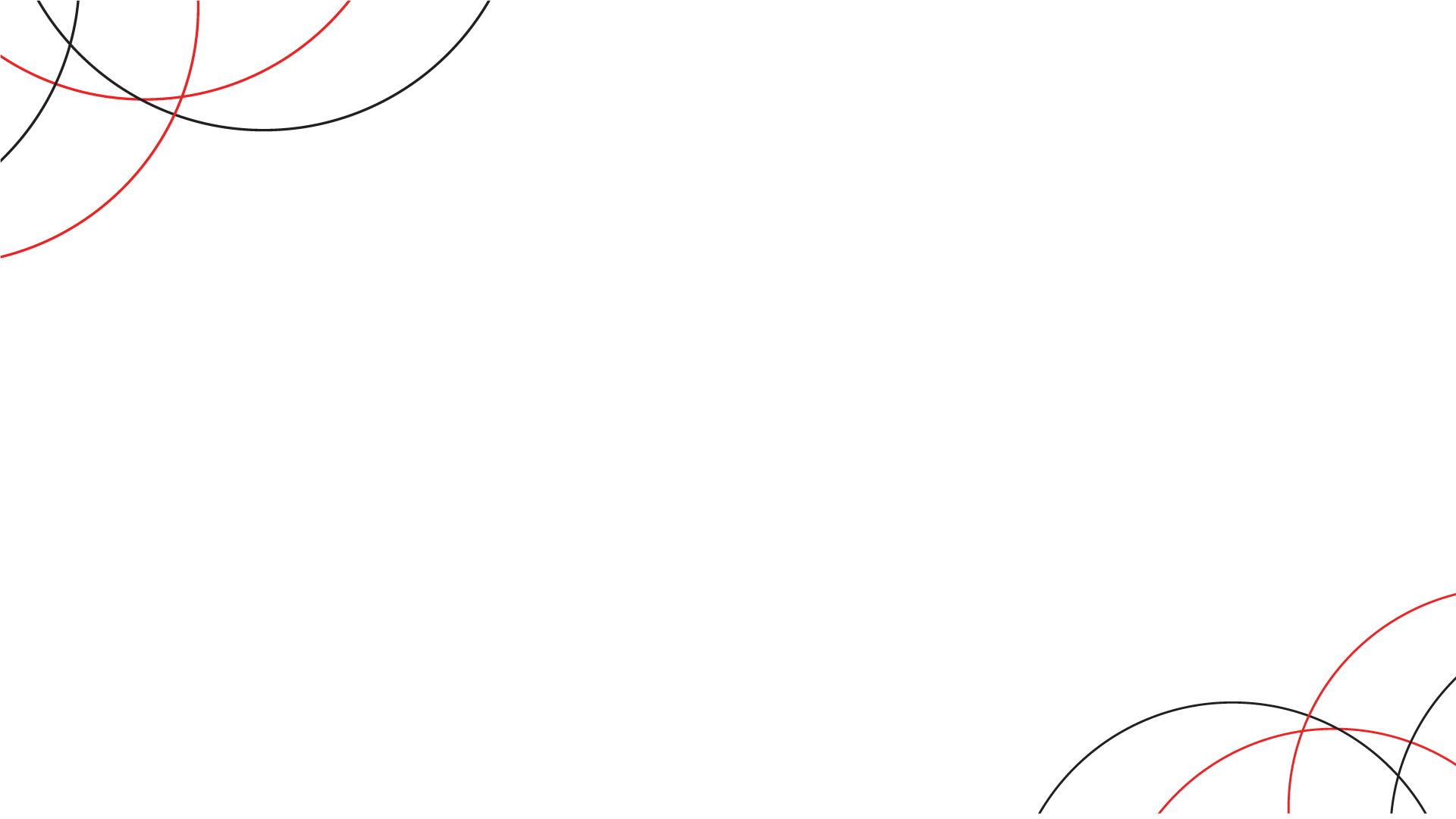 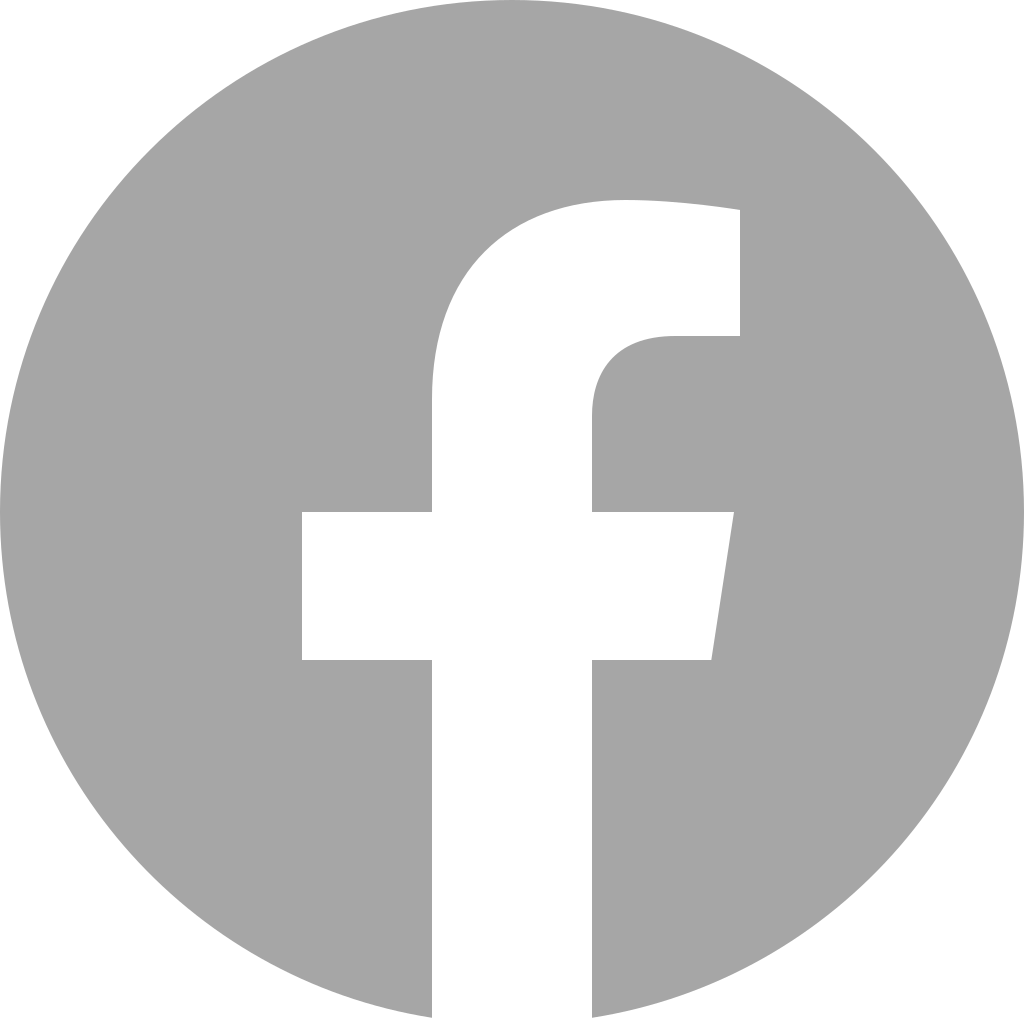 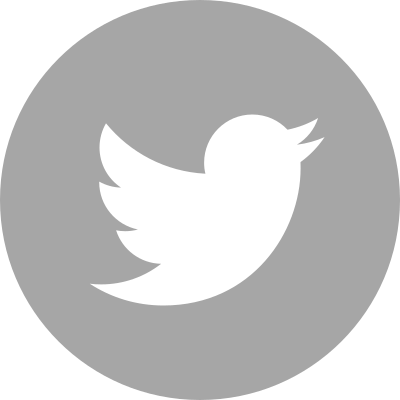 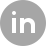 www.valuehits.com
THANK YOU!
Copyright © 2020 ValueHits - A Digital Marketing Agency in Mumbai, India.
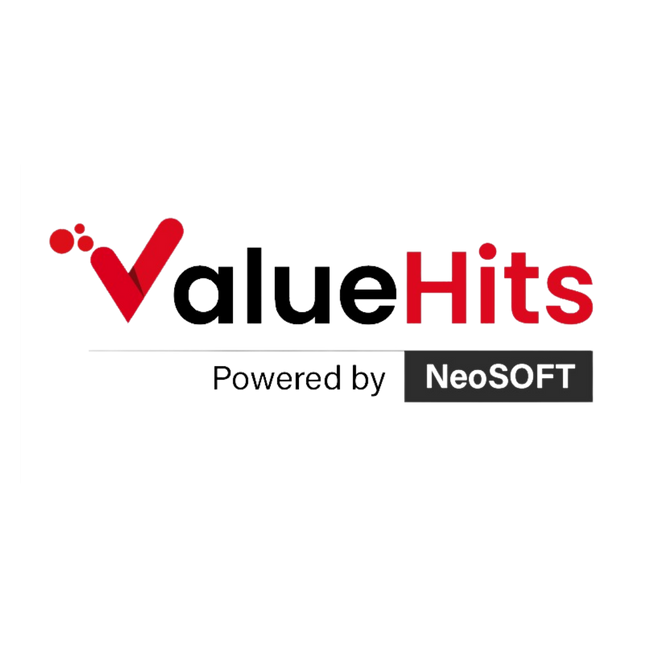